OneFi: One-Shot Recognition for Unseen Gesture via COTS WiFi
Rui Xiao, Jianwei Liu, Jinsong Han, Kui Ren
SenSys 2021
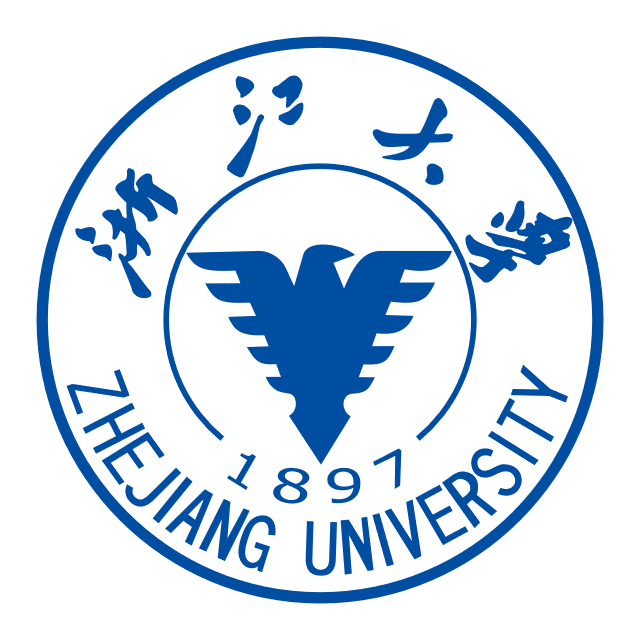 1
Human Gesture Recognition (HGR)
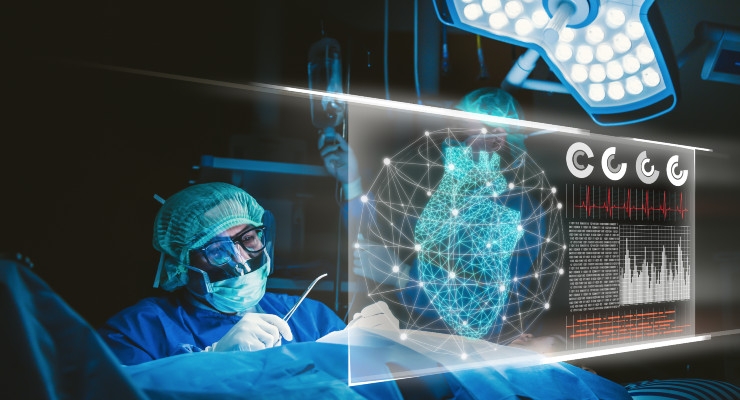 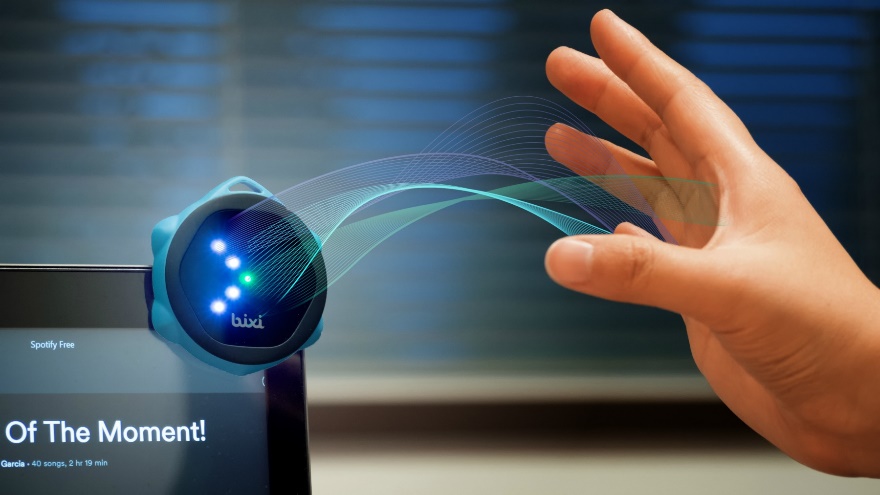 Virtual Reality
Medical Control
Smart Home Automation
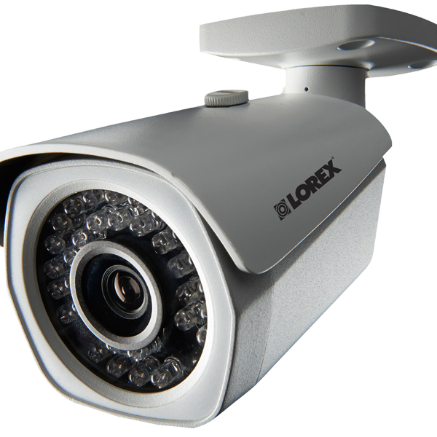 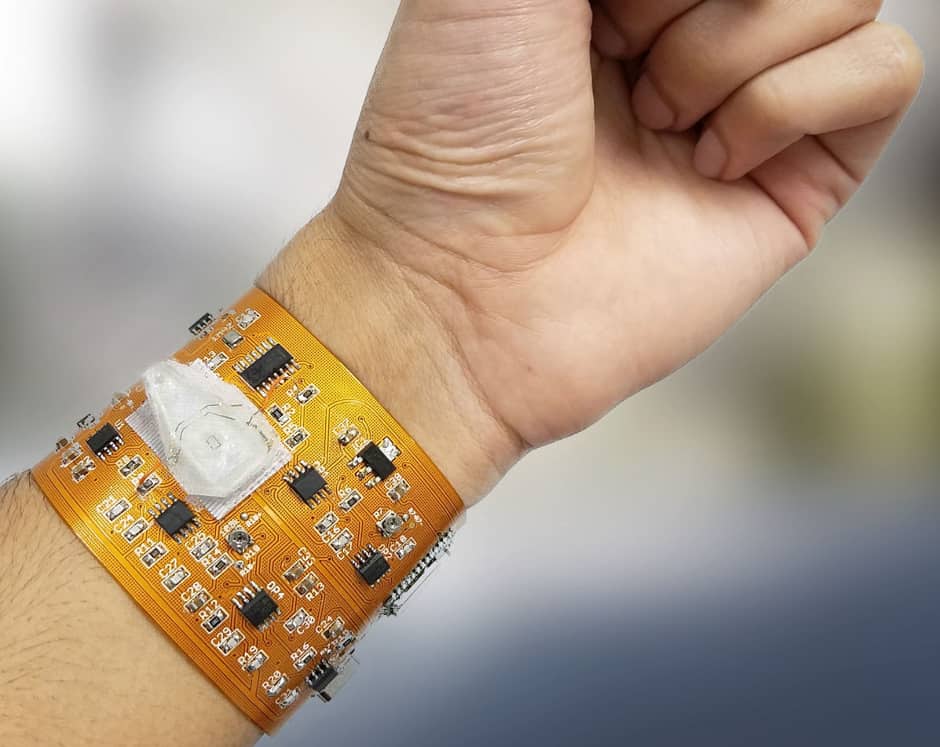 WiFi-based solution:
No need to wear sensors
Less intrusive to user privacy
And also ubiquitous
Uncomfortable
Privacy Leakage
2
WiFi-based HGR
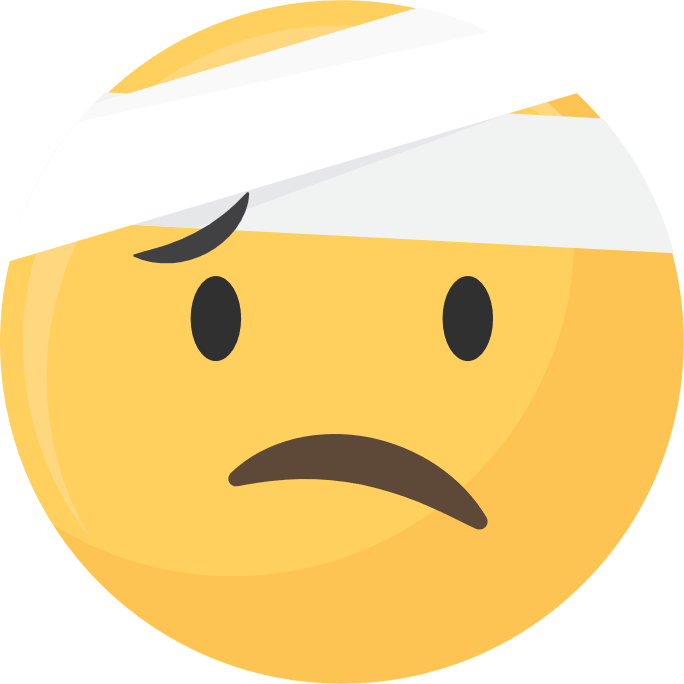 Works under supervised learning scheme: Three phases
Predefine base gestures
Training data collection
Model training
Question: What if now we want to recognize unseen gestures which are not included in base gestures?
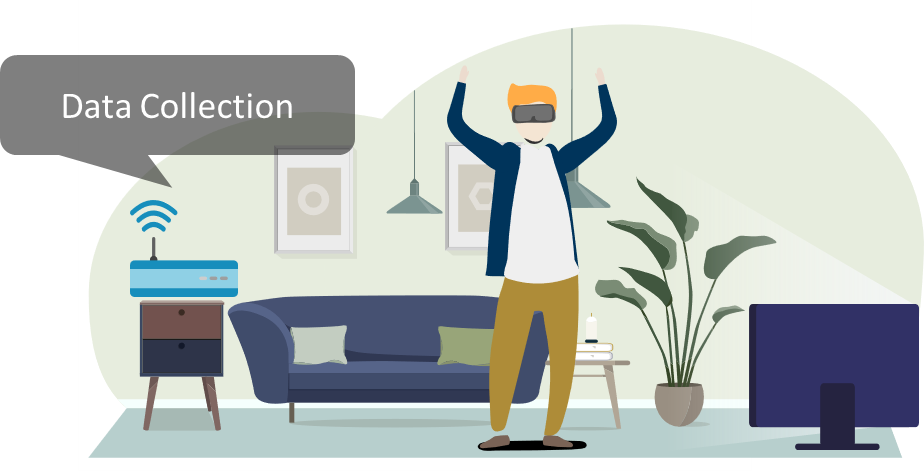 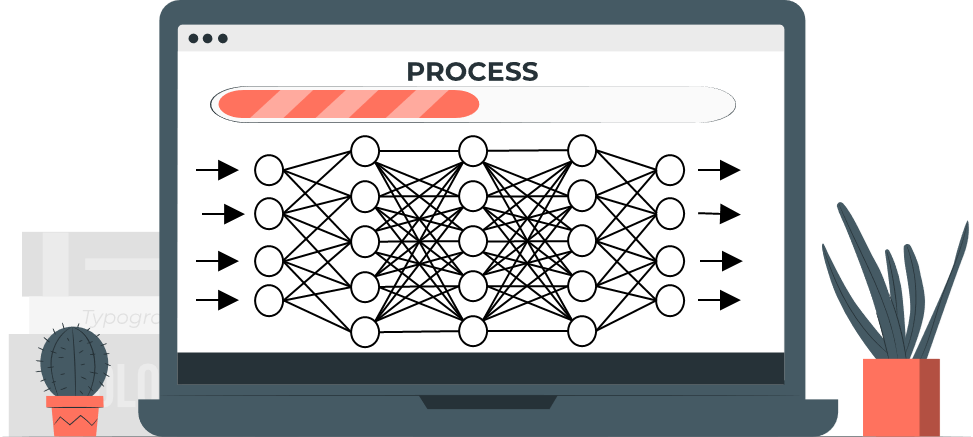 Base gestures:
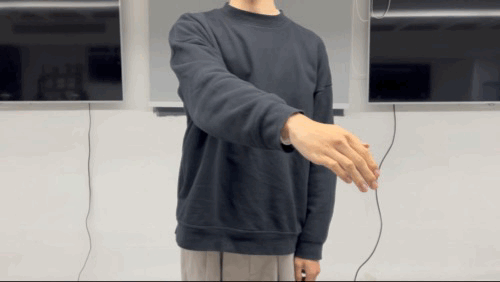 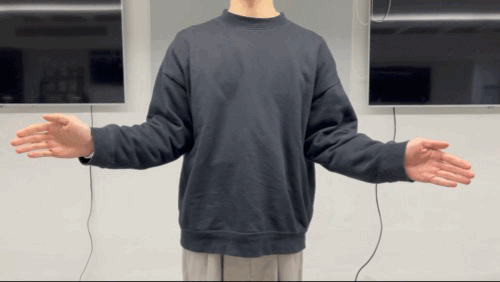 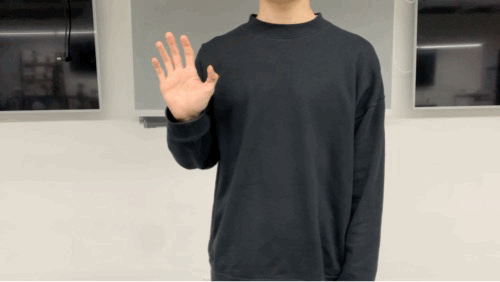 Push Forward
Draw Zig-Zag
Clap
3
Unseen gestures are important.
Limited Scalability
Predefined base gestures cannot keep up with ever-evolving demands.
It’s crucial to allow the user to adapt the system to their own preference.
However, in existing systems, to recognize unseen gestures …
Collect unseen gesture samples
Data Collection Overhead
Retrain the whole model
Training Overhead
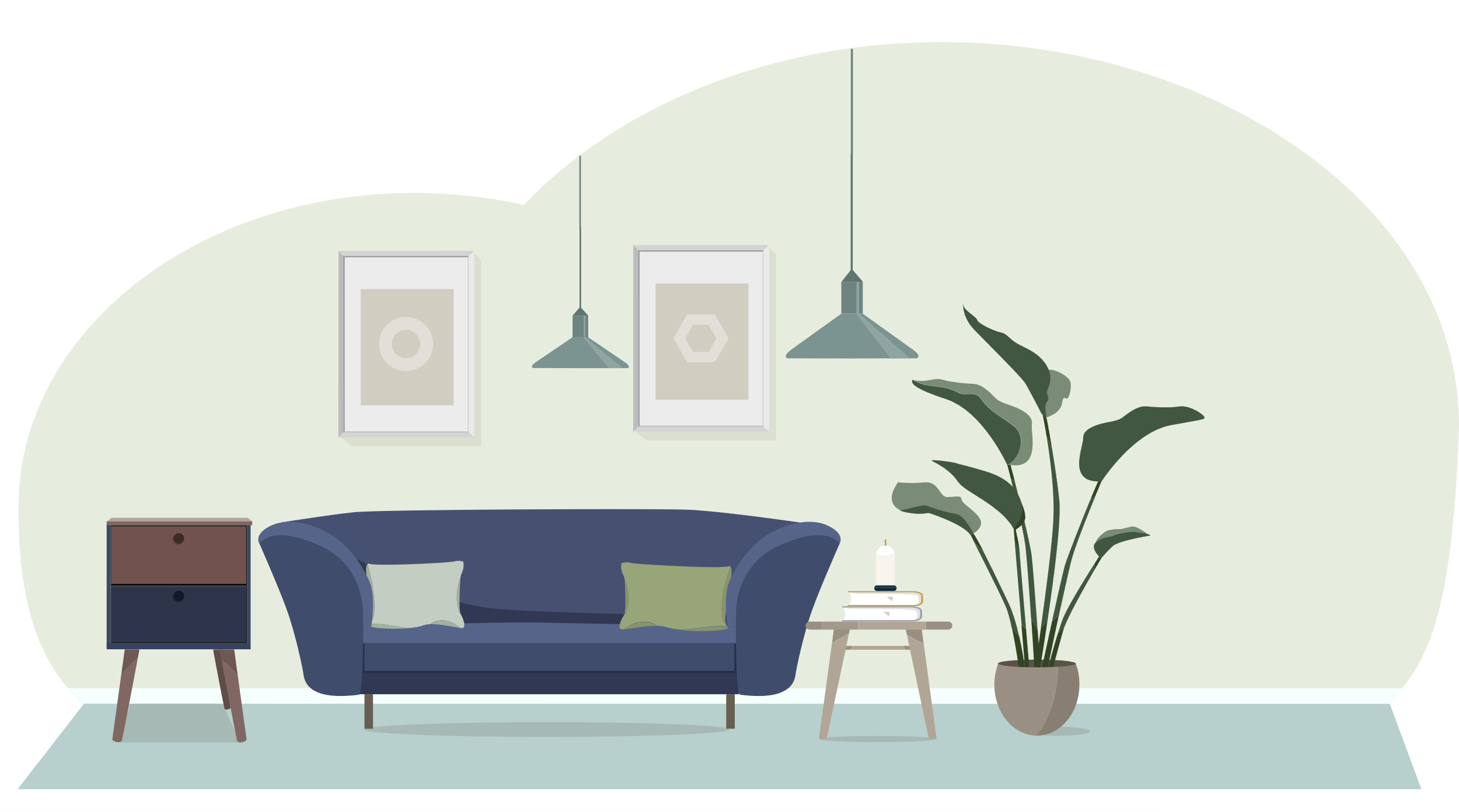 Please perform ‘wave’ for 20 times.
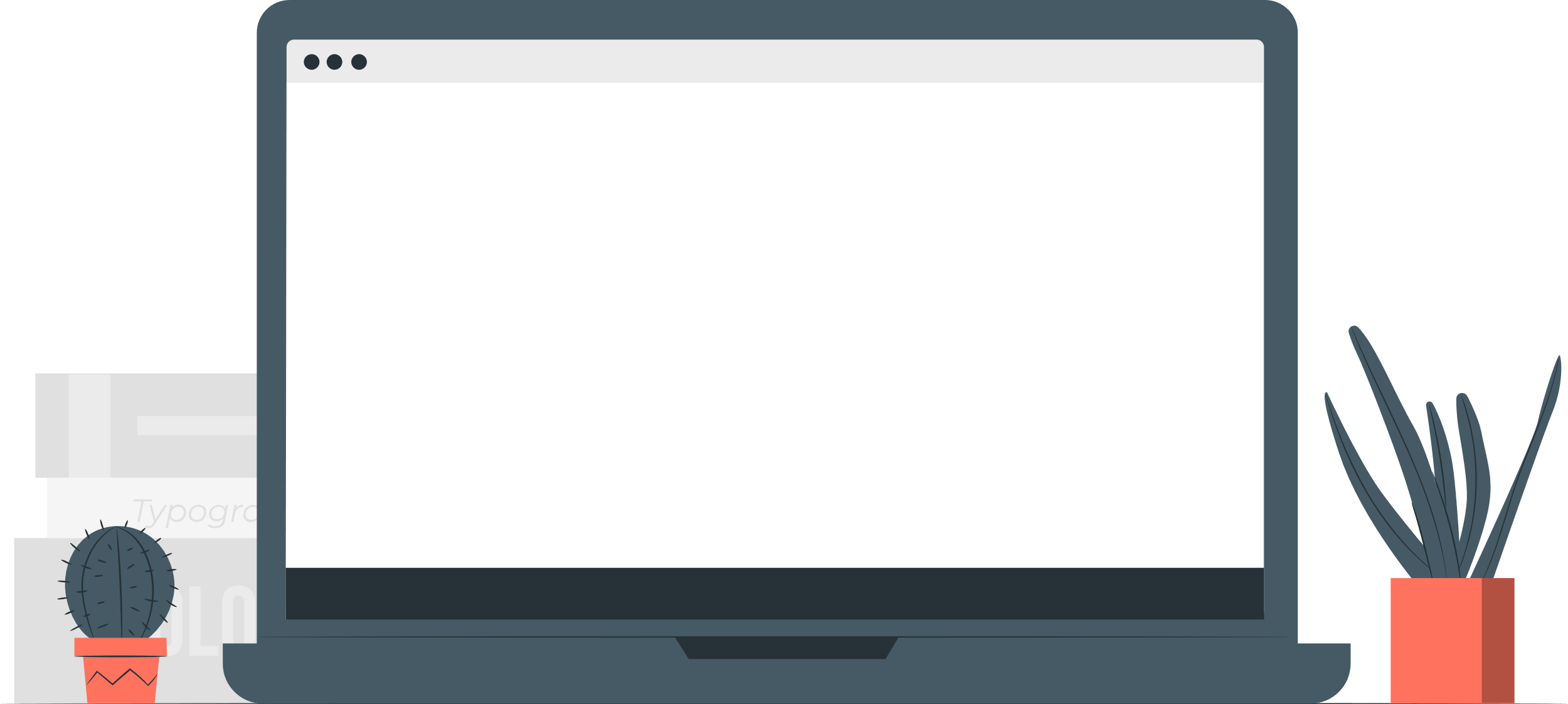 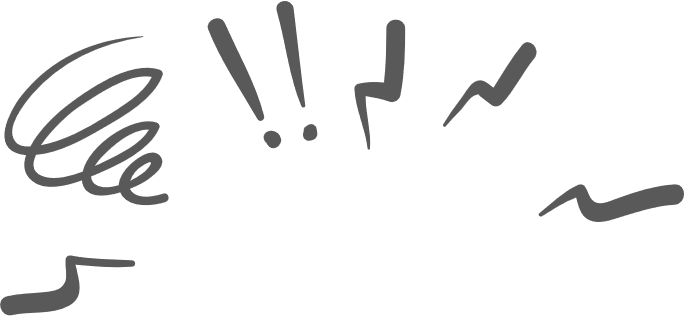 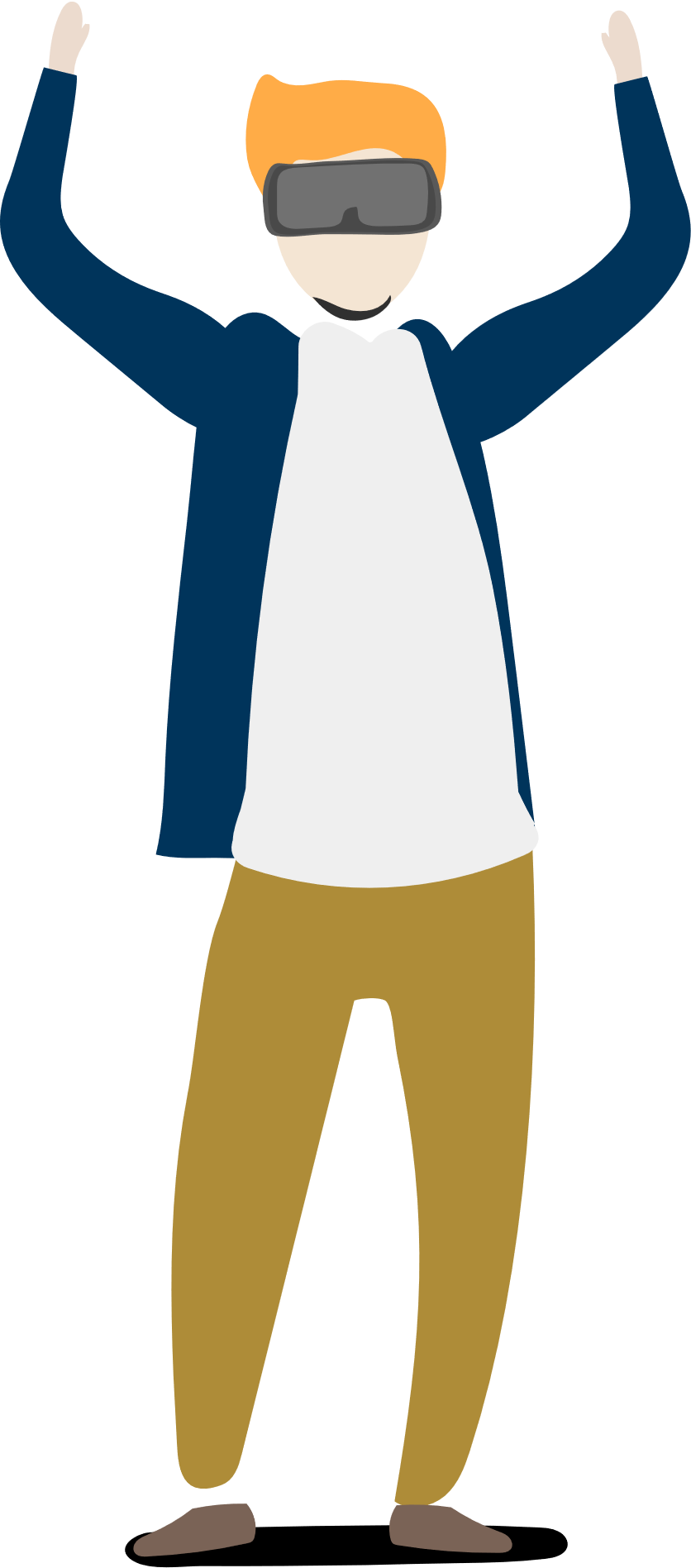 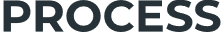 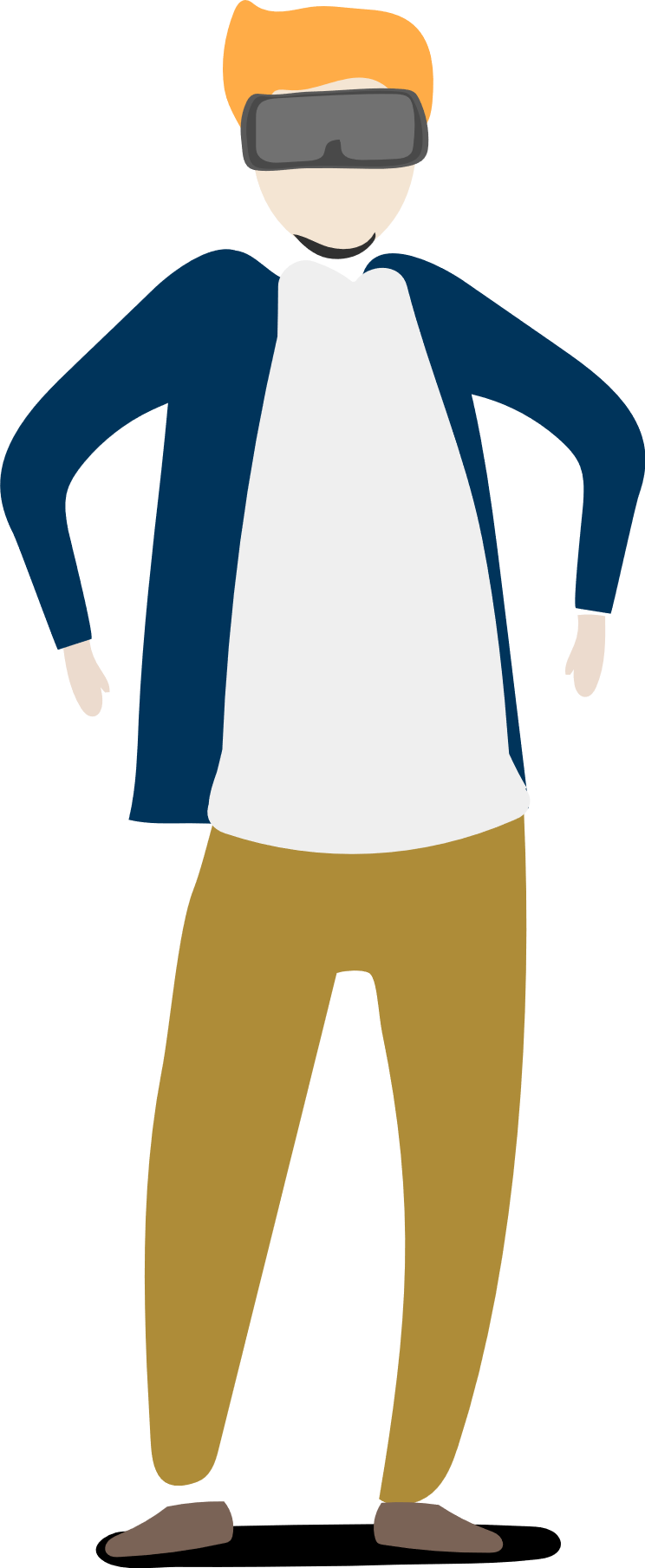 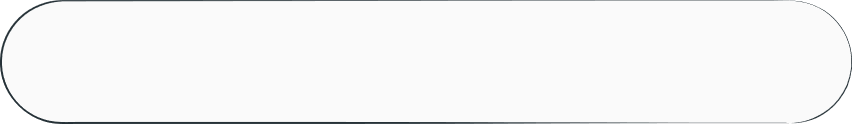 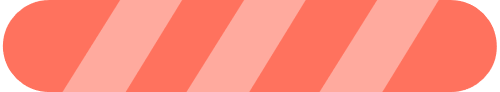 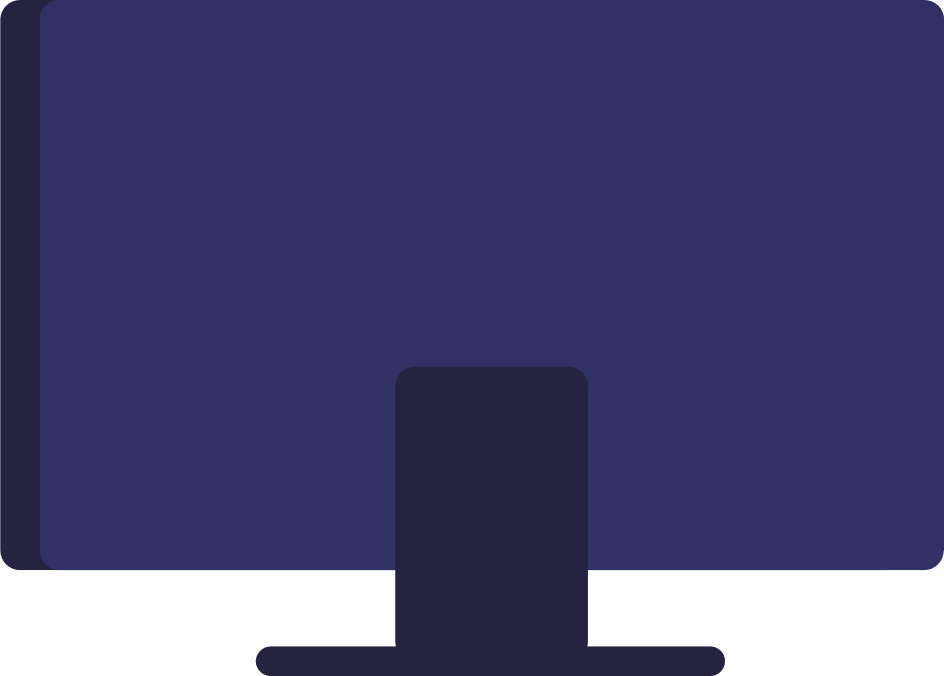 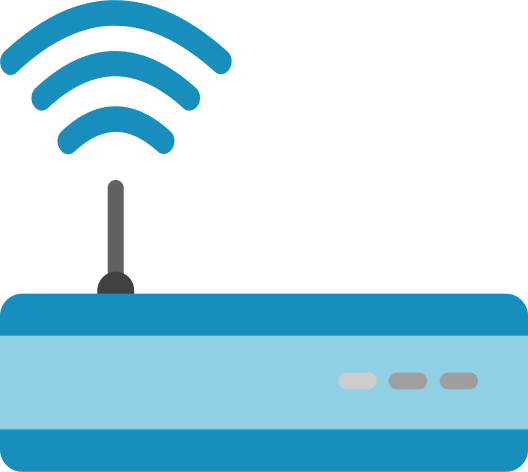 4
Problem Definition
Assume that our system can recognize a few base gestures.
When introducing unseen gestures, is it possible that:
  User only needs to collect one signal sample for any unseen gestures.
  Model can fast adapt to new data without retraining the whole model.
This problem falls into the category of  few shot learning.
-- Learning with a few samples.
5
Few shot learning
One shot is enough.
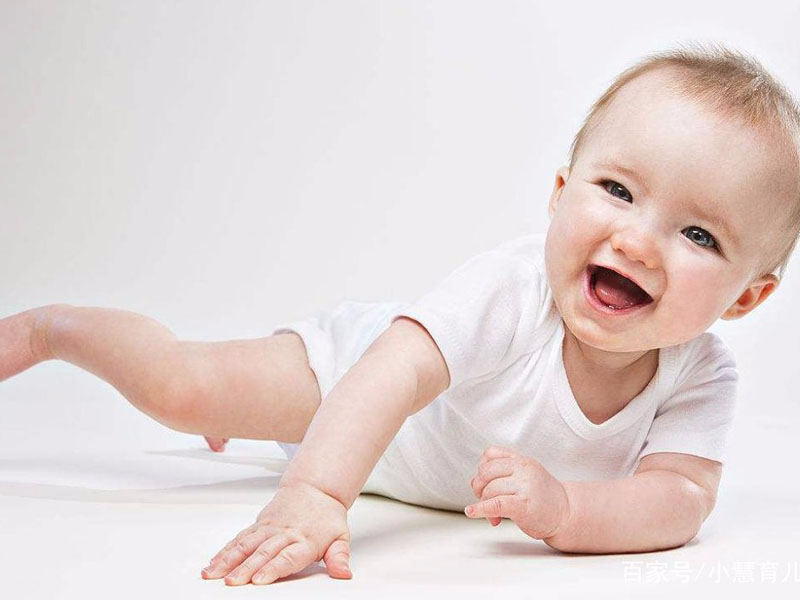 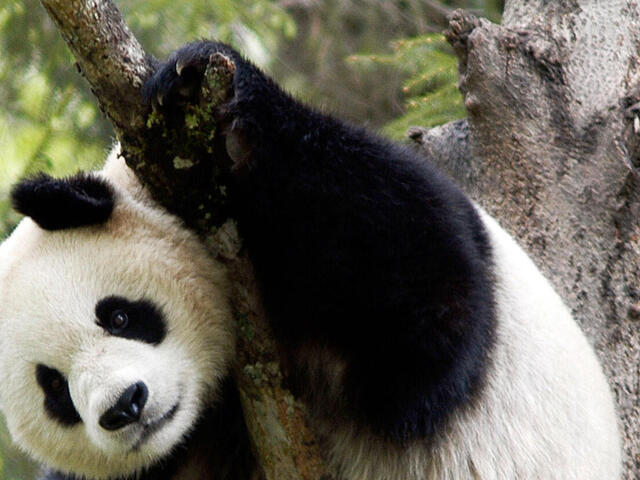 Why?
Few shot learning is easy for human.
Because human beings have a large amount of prior knowledge.
6
Few shot learning: Basics
In few shot learning context
Training set is also called support set
Testing set is also called query set
Model
Model
Support Set
(Few shot samples)
Query Set
prior knowledge
Base Dataset
No overlap with support set
Recognition Result
Testing Phase
Training Phase
7
Existing works: Meta-learning as few shot solution
A simple view of meta-learning: learning to learn
Normal Learning
Meta Learning
8
Existing works: Meta-learning as few shot solution
MetaSense (Gong et al, SenSys’19)
New user and new device.
RF-Net (Ding et al, SenSys’20)
New environments.
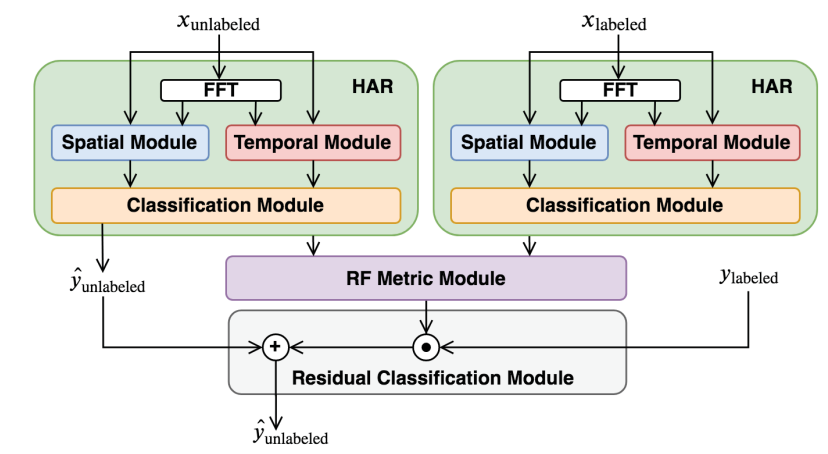 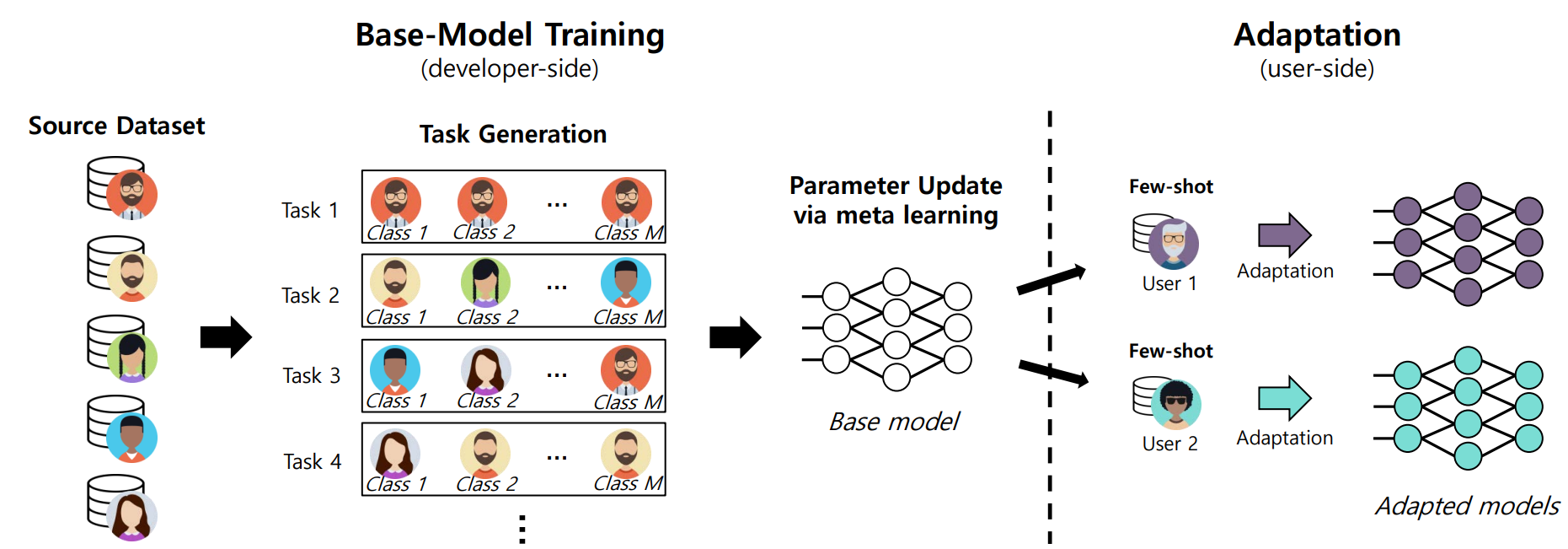 MetaSense
RF-Net
9
Challenge 1: Insufficient Prior Knowledge
The base dataset in WiFi HGR system is usually small.
 Therefore, the prior knowledge is usually insufficient.
We use 20 gestures as base classes and apply meta-learning scheme, the result of one shot recognition for unseen gestures is unacceptable:
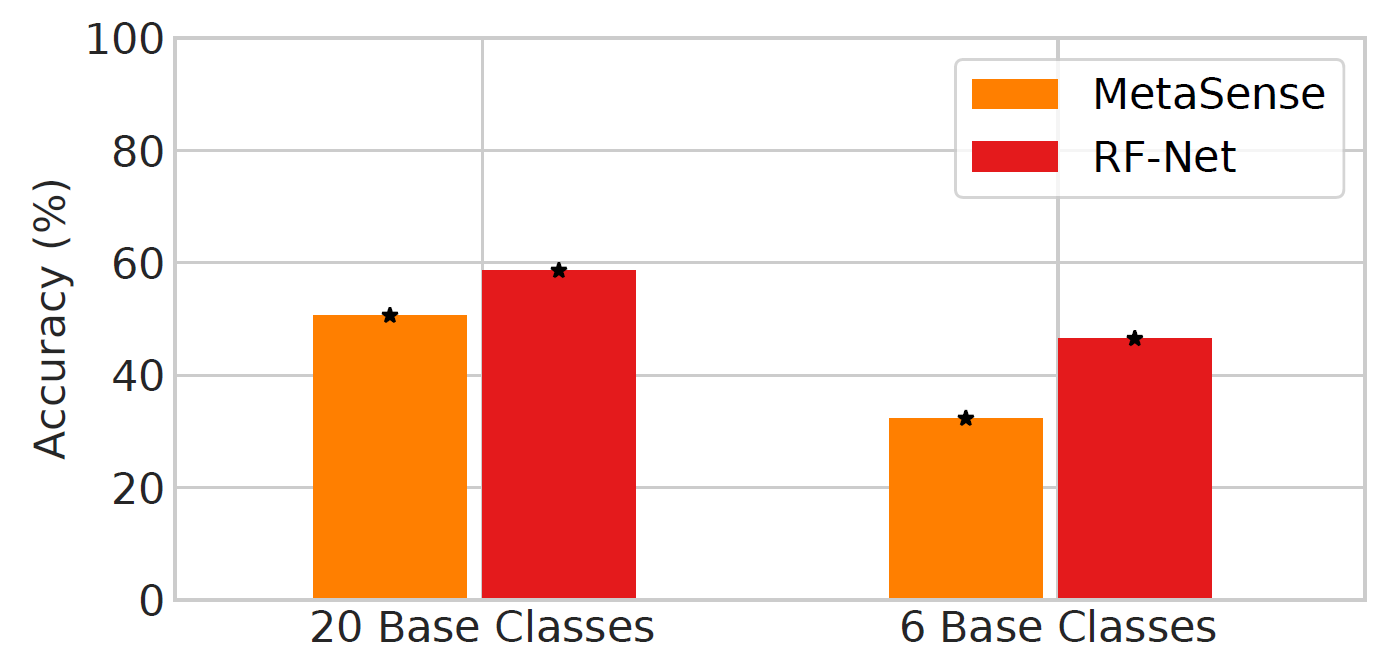 10
Challenge 2: Complicated Training Process
Meta-learning multiplies the complexity of the regular training process.
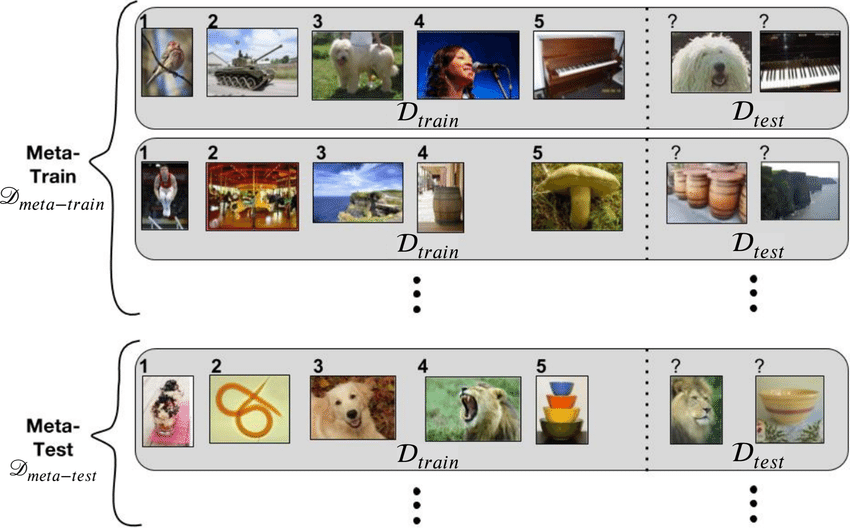 Unseen Gesture Training
Training Overhead
Extract Prior Knowledge from Base Classes
11
Our Solution -- OneFi
Overview:
A data augmentation method based on signal modeling
Enrich the prior knowledge
(Solve Challenge 1)
Base Dataset
Pre-processing
Data Augmentation
Extract Prior Knowledge
Support Set
Pre-processing
One-Shot Adaption
12
Our Solution -- OneFi
Overview:
A data augmentation method based on signal modeling
Enrich the prior knowledge
(Solve Challenge 1)
A similarity-based one-shot learning framework
Alleviate Training Overhead
A self-attention-based backbone
(Solve Challenge 2)
Base Dataset
Pre-processing
Data Augmentation
Extract Prior Knowledge
Support Set
Pre-processing
One-Shot Adaption
13
Our Solution -- OneFi
Overview:
A data augmentation method based on signal modeling
Enrich the prior knowledge
A similarity-based one-shot learning framework
Alleviate Training Overhead
A self-attention-based backbone
Base Dataset
Pre-processing
Data Augmentation
Extract Prior Knowledge
Support Set
Pre-processing
One-Shot Adaption
14
Data Augmentation – Generate Virtual Gestures
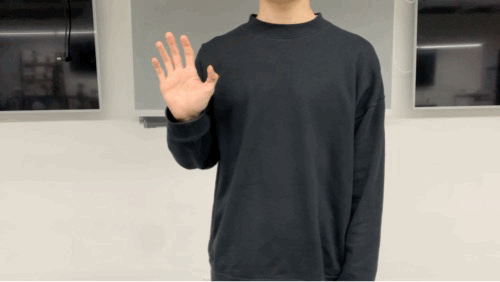 Generates additional, synthetic data by signal modeling
The intuition here is that we could generate a ‘push left’ gesture by rotating a ‘push forward’ gesture.
Doppler Spectrogram
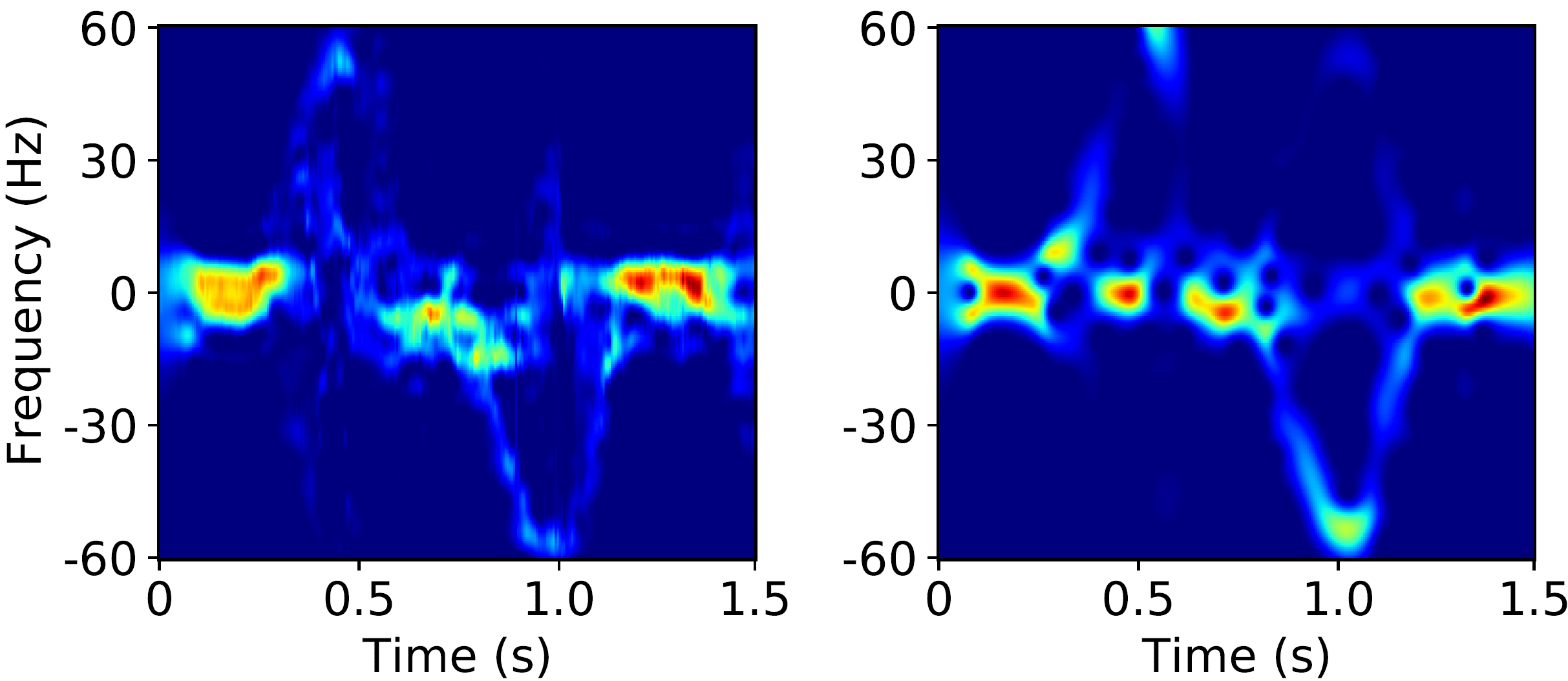 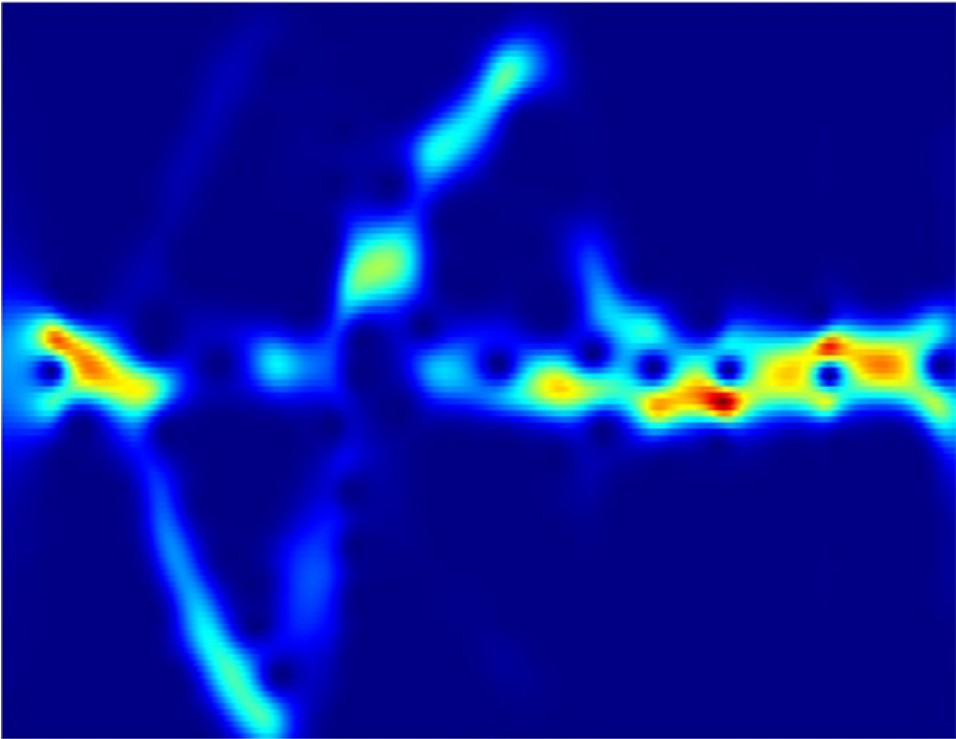 Push Forward
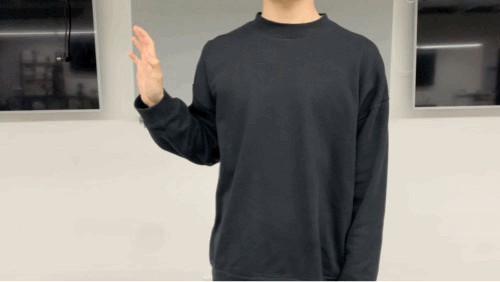 Push Left
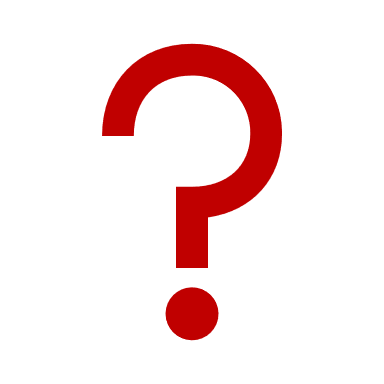 15
Data Augmentation – Generate Virtual Gestures
Question: How to rotate a gesture?
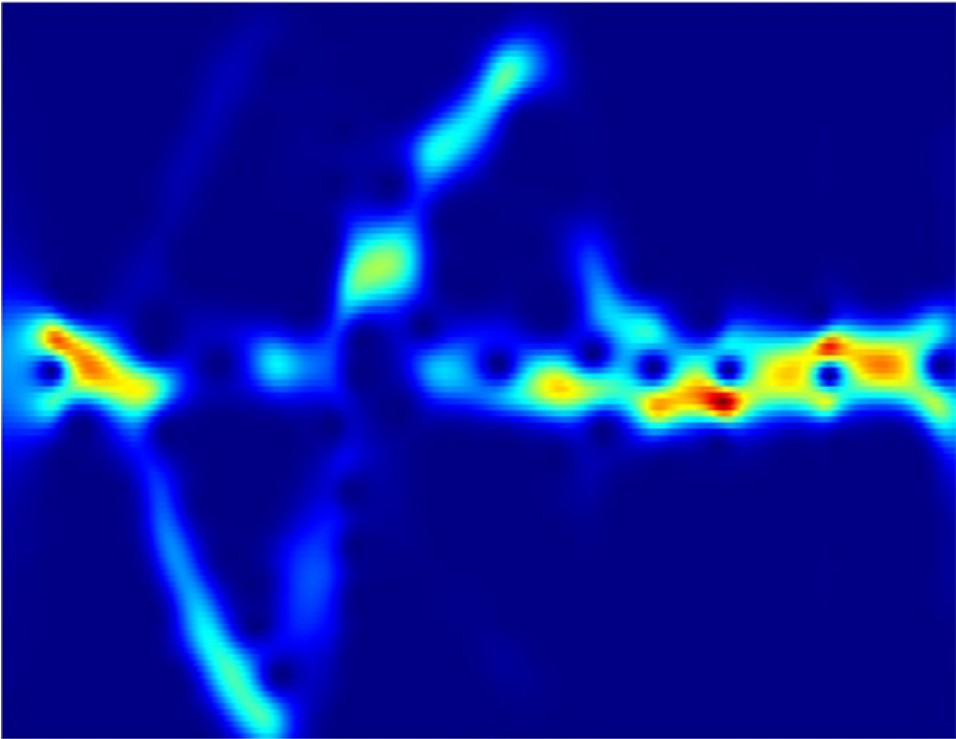 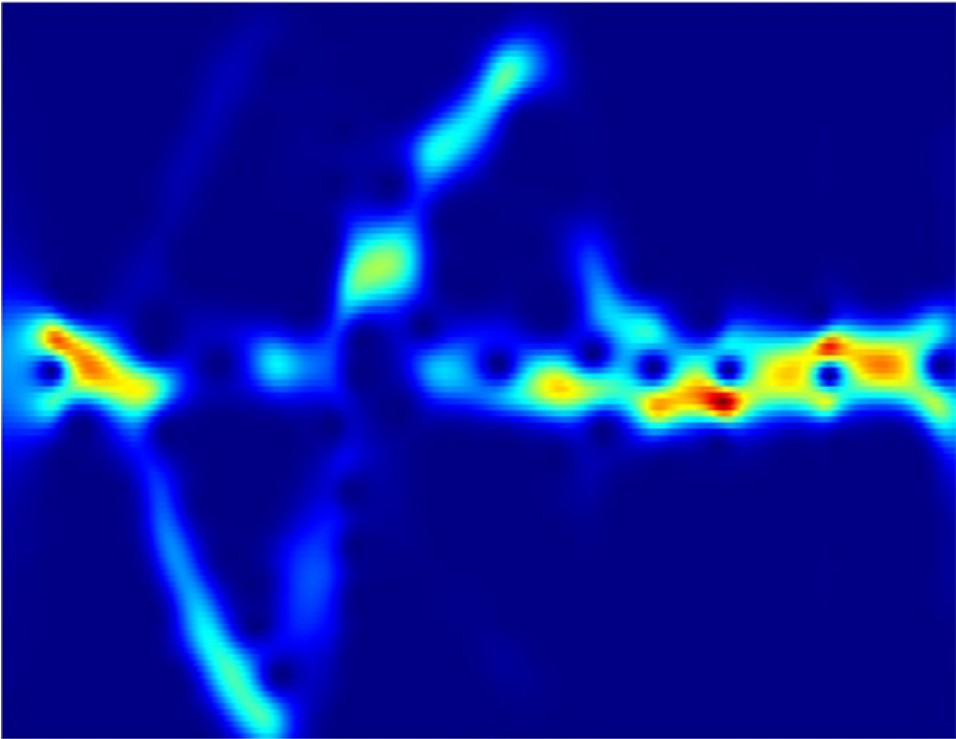 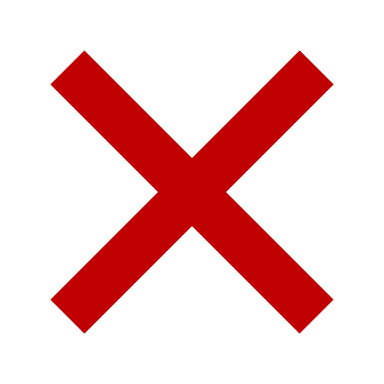 Signal modeling is required!
We compute the velocity distribution of the gesture, and apply rotation on the velocity domain.
16
Data Augmentation – Generate Virtual Gestures
We compute the velocity distribution of the gesture, and apply rotation on the velocity domain.
Virtual gesture is nearly identical to real gesture.
Creating virtual gesture can enrich the prior knowledge.
virtual gesture
real gesture
17
Our Solution -- OneFi
Overview:
A data augmentation method based on signal modeling
A similarity-based one-shot learning framework
Alleviate Training Overhead
A self-attention-based backbone
Base Dataset
Pre-processing
Data Augmentation
Extract Prior Knowledge
Support Set
Pre-processing
One-Shot Adaption
18
Similarity-based one-shot learning framework
Stage 1
Train
Feature
Extractor
Classifier C1
Encode Prior knowledge into the feature extractor
Finetune a new classifier C2 based on the support set
…
…
…
Base Classes
Loss
Fix Weight
Support Set
Stage 2
Fine-tune
Feature
Extractor
Unseen Classes
Cosine Distance
Query Feature
Classifier C2
Query Set
Cosine Distance
Lightweight one-shot learning framework
Alleviating the training overhead
19
Our Solution -- OneFi
Overview:
A data augmentation method based on signal modeling
A similarity-based one-shot learning framework
Alleviate Training Overhead
A self-attention-based backbone
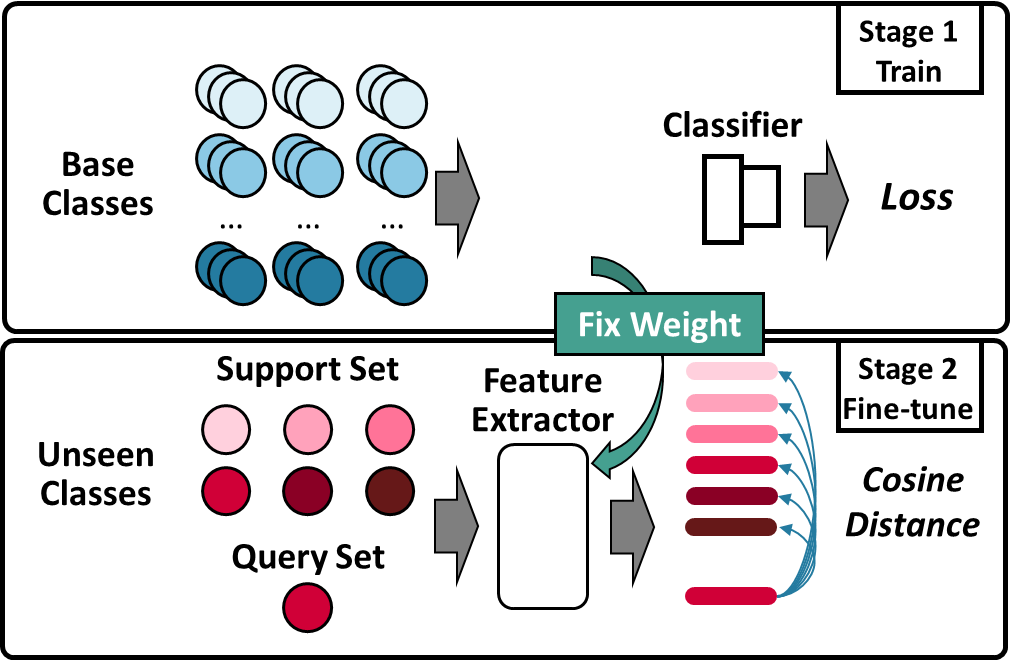 Feature
Extractor
20
WiFi Transformer: A                                      backbone
self-attention-based
Transformer Encoder
Multi-Head Attention
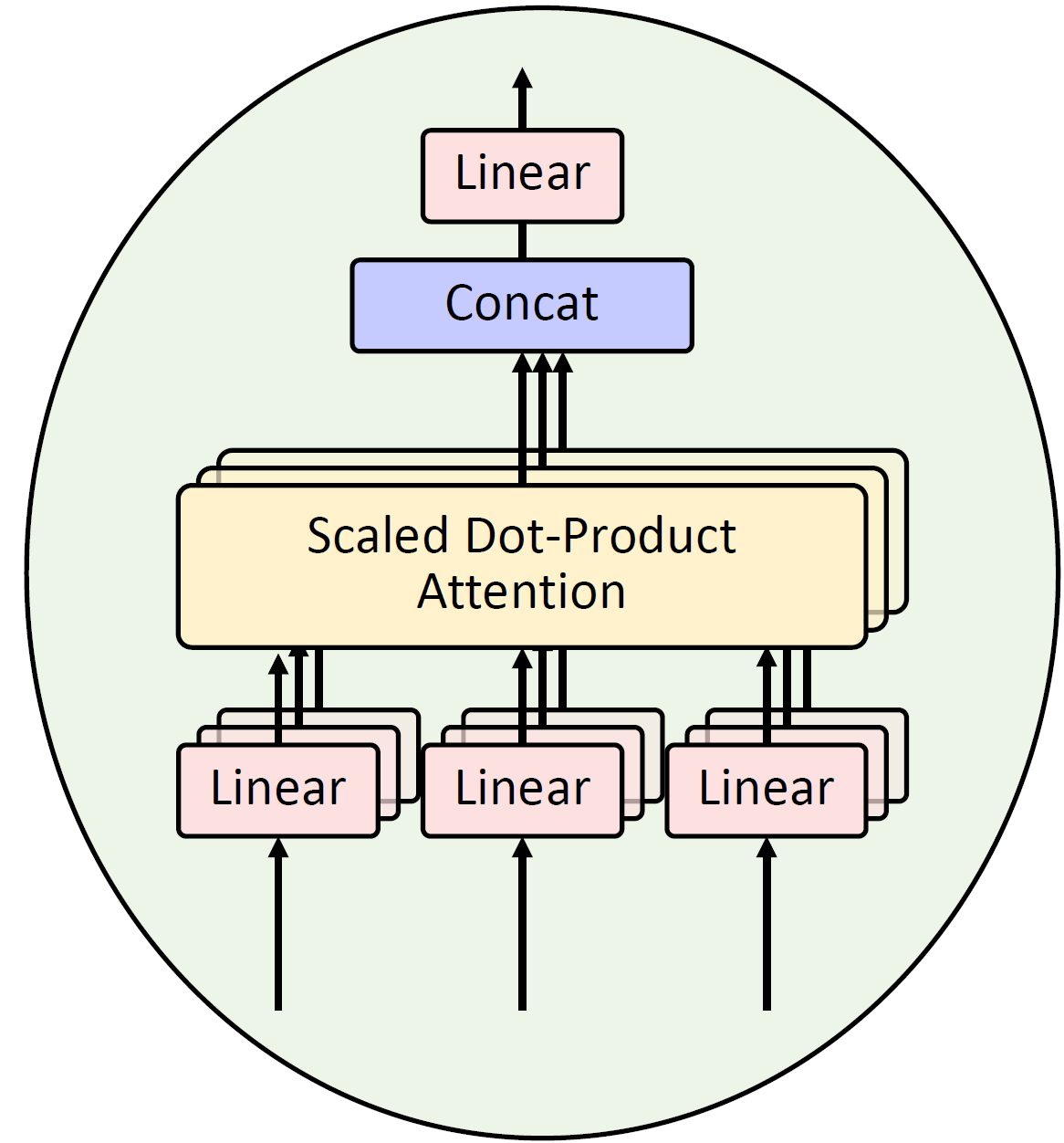 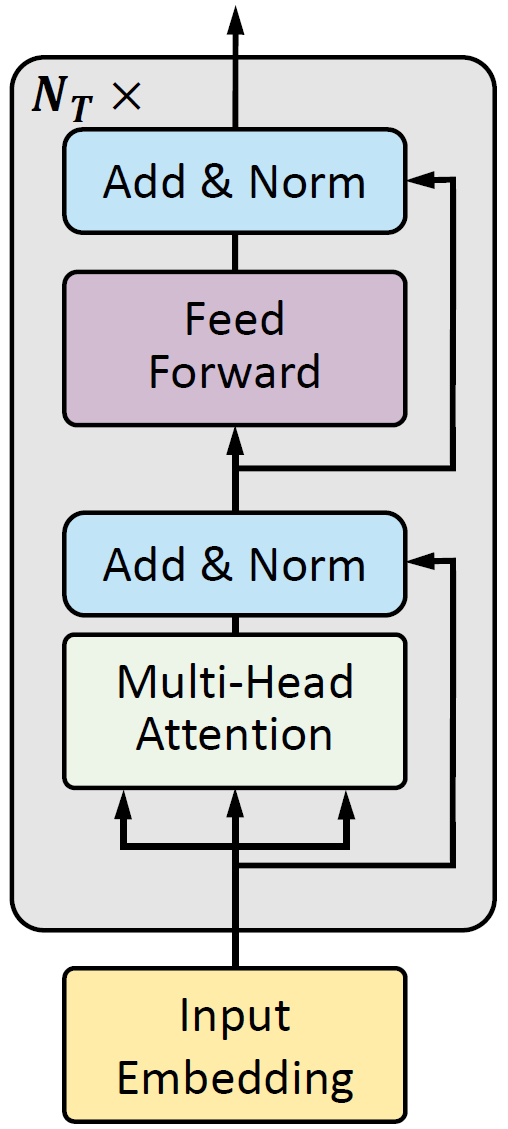 Output
Transformer Encoder
Position
Embedding
0
1
2
3
4
5
6
7
8
9
CLS
Linear Projection of Time Patches
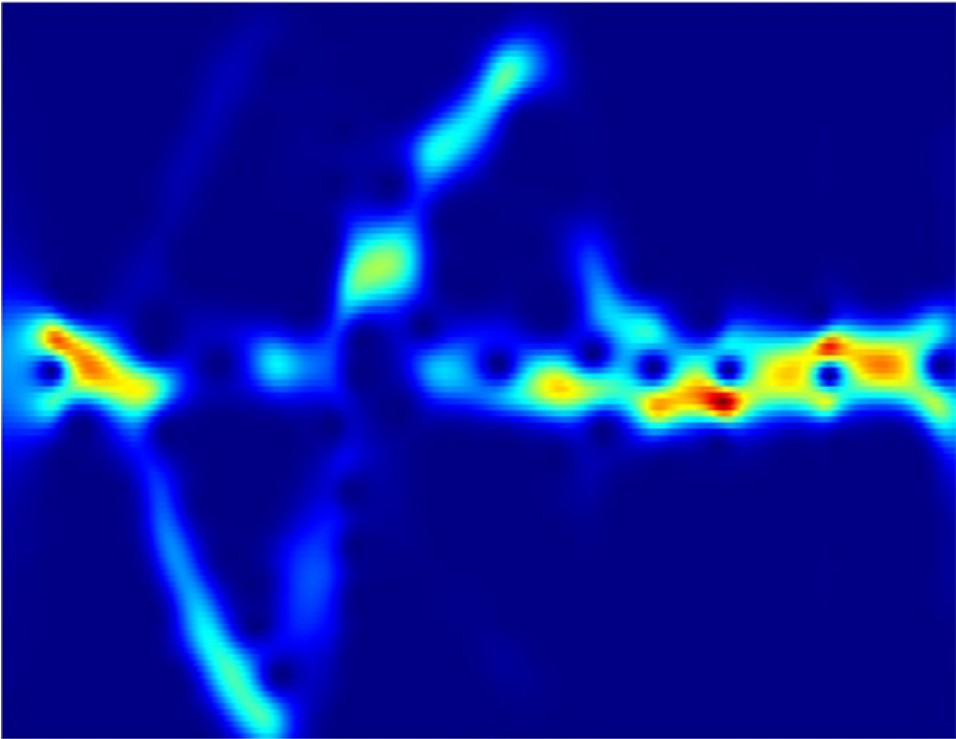 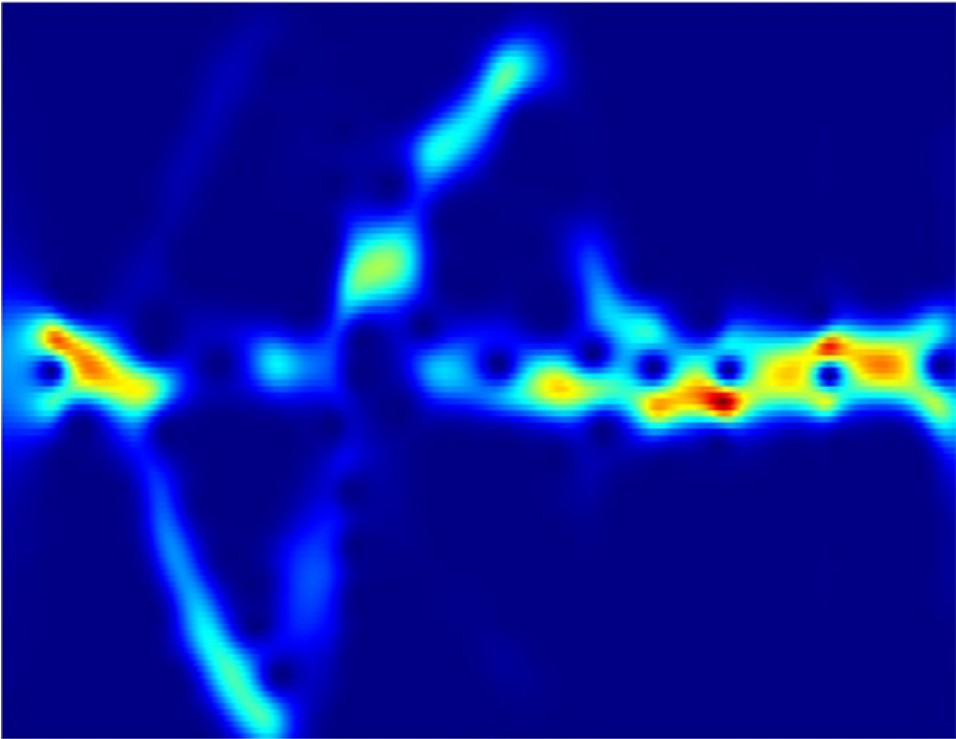 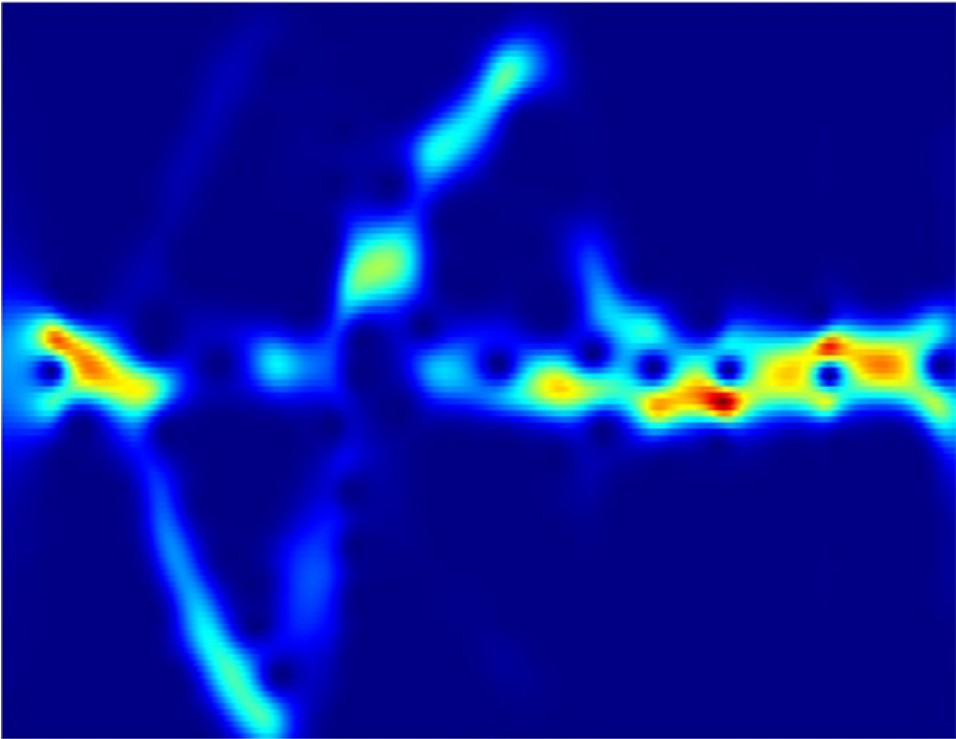 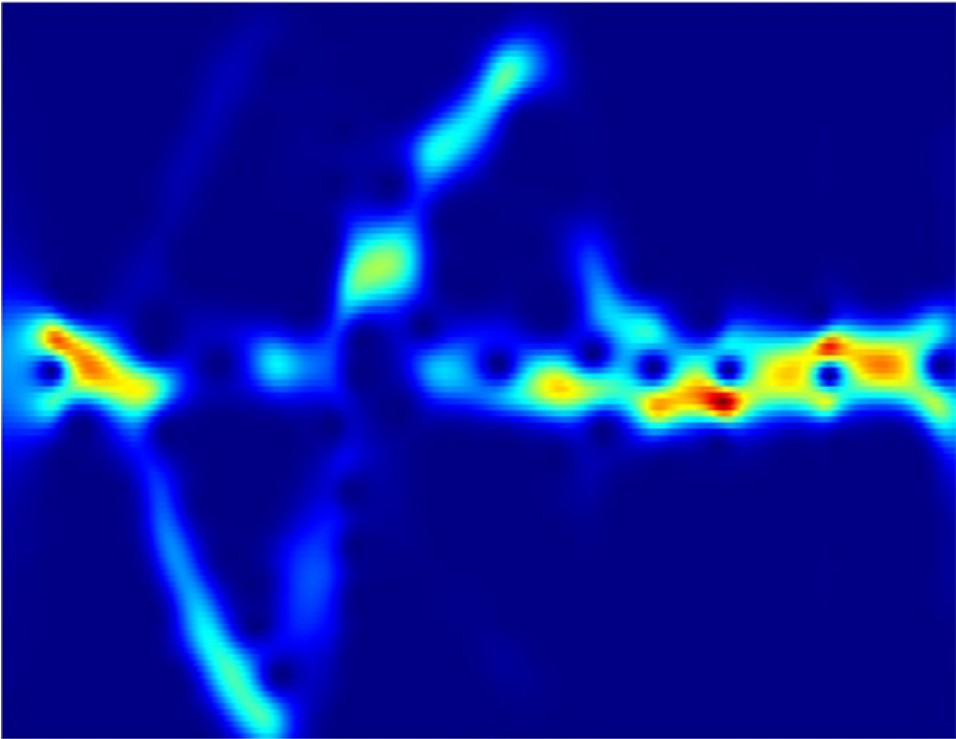 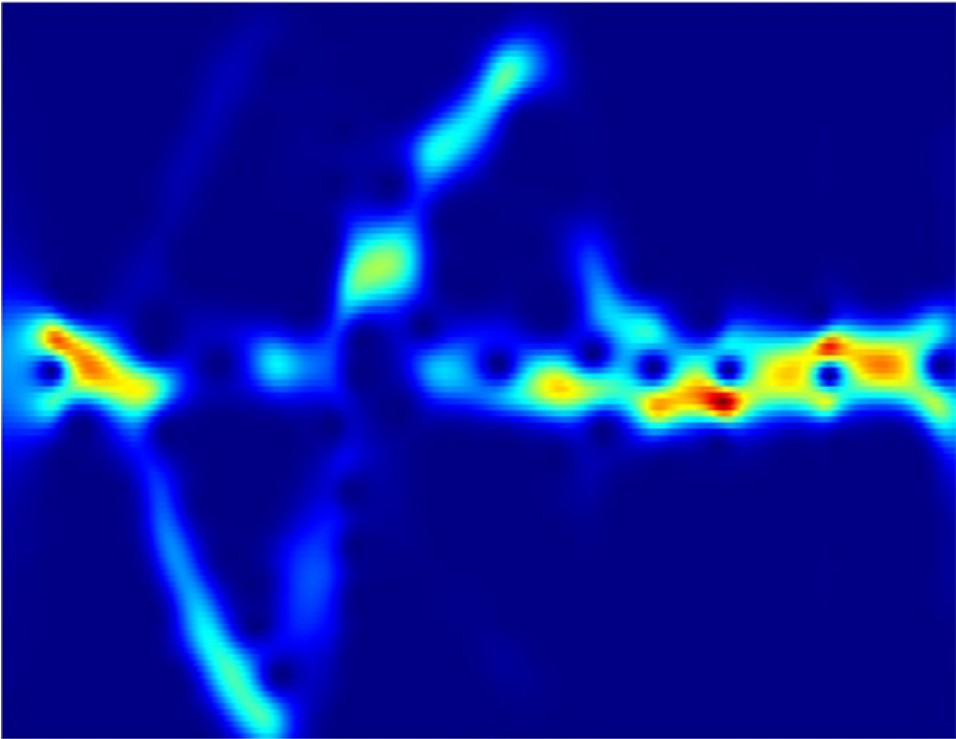 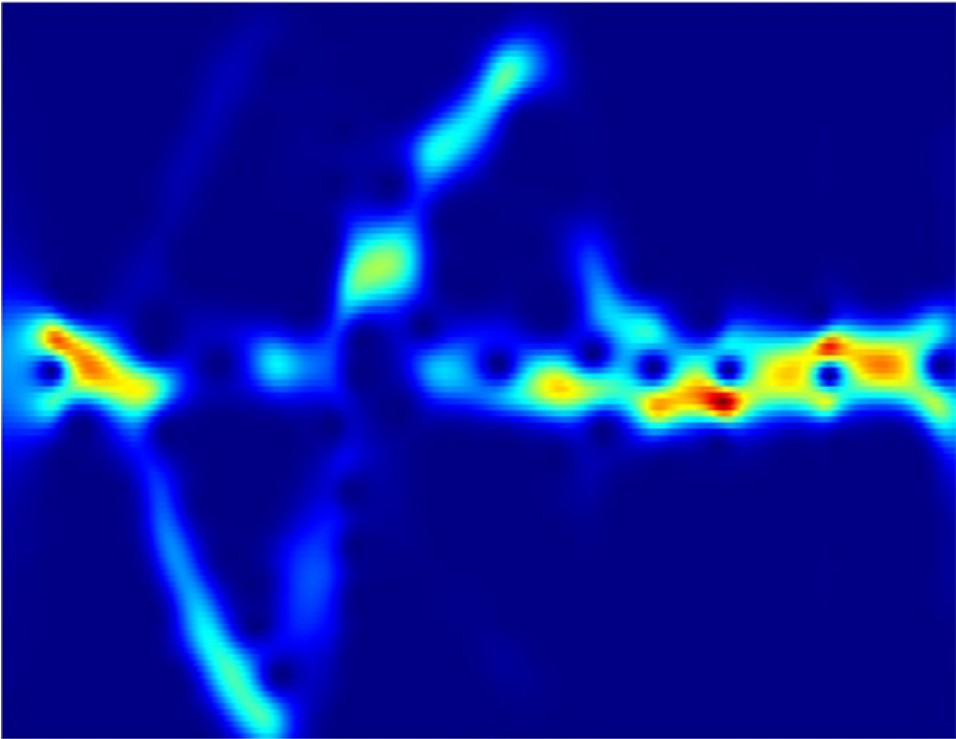 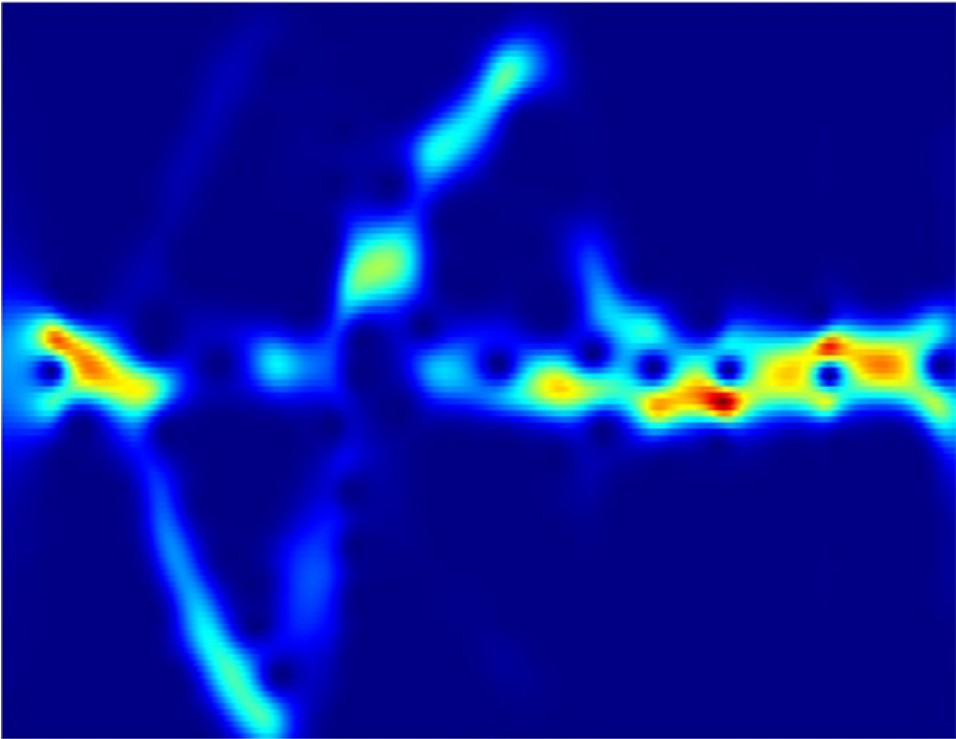 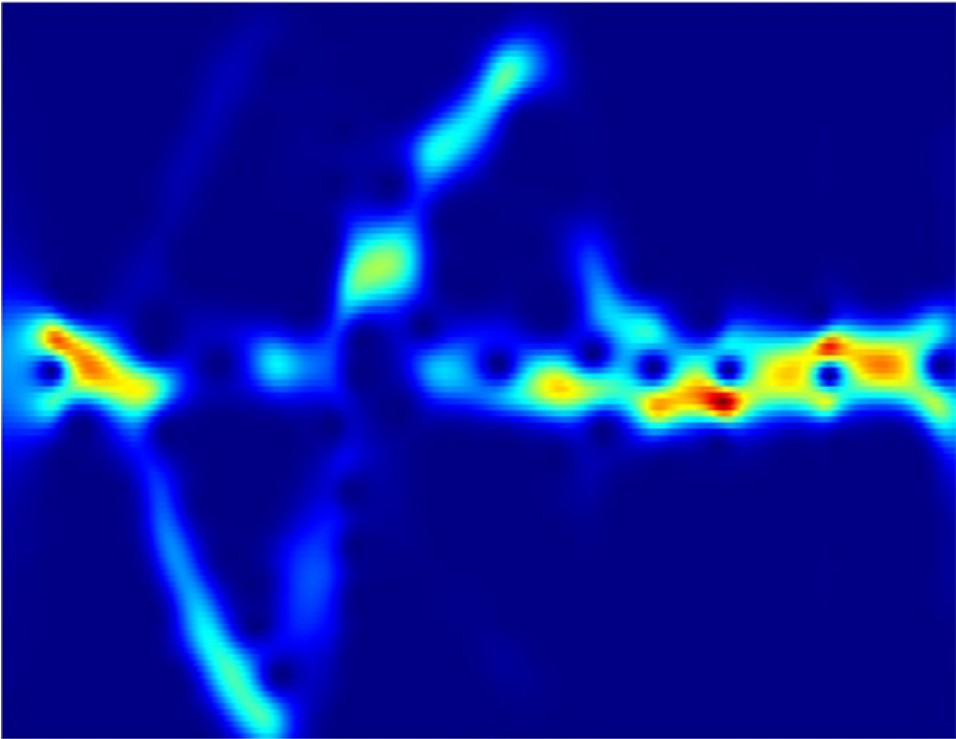 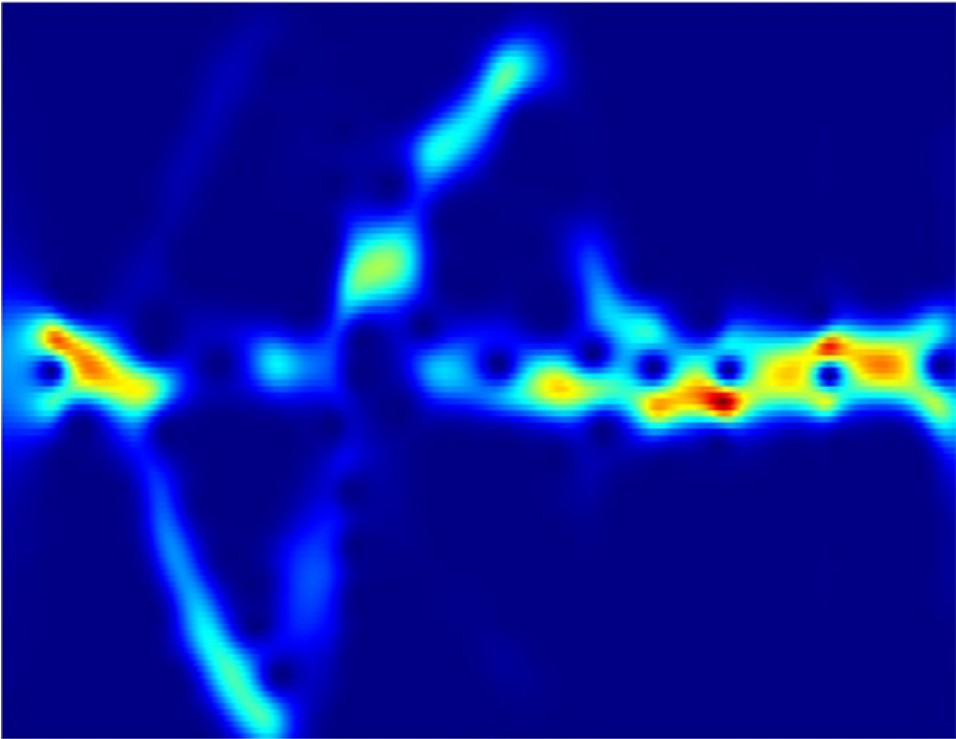 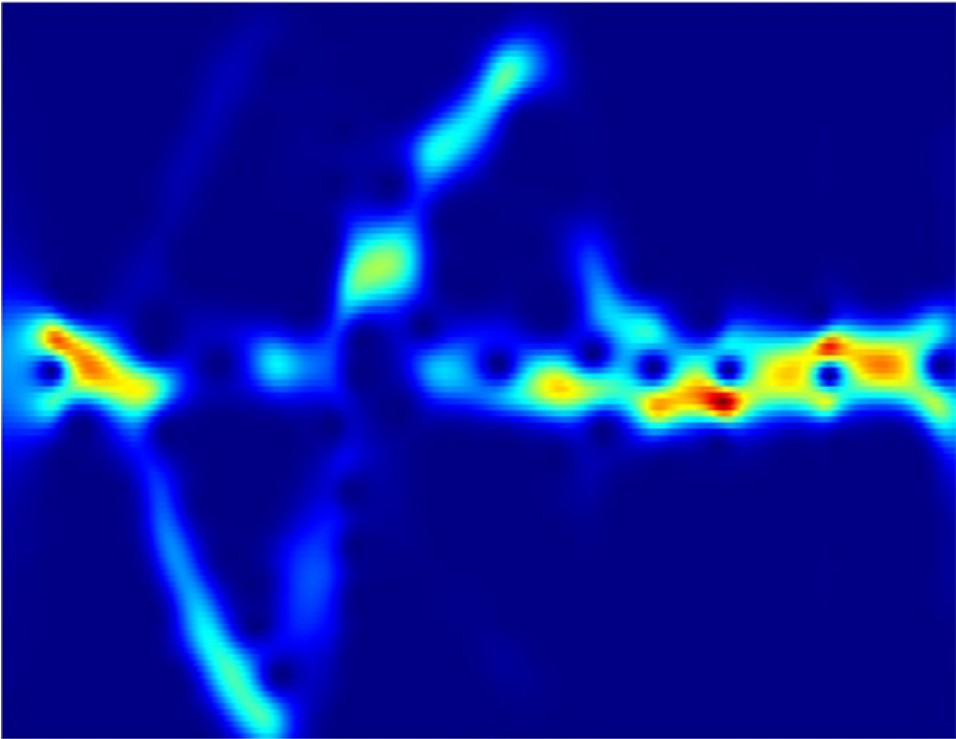 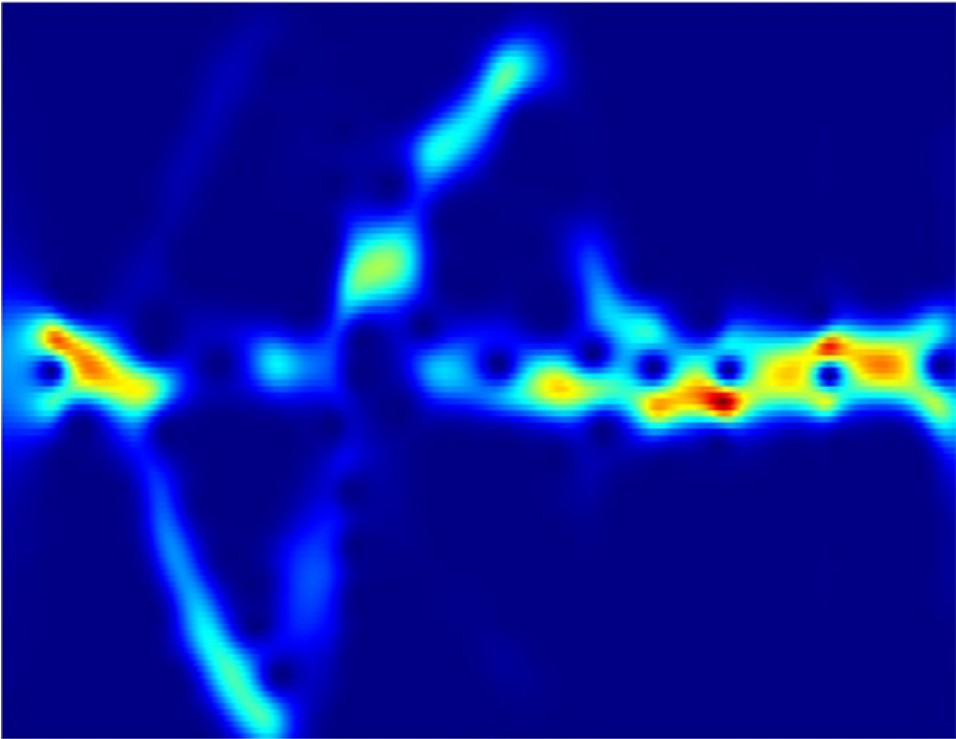 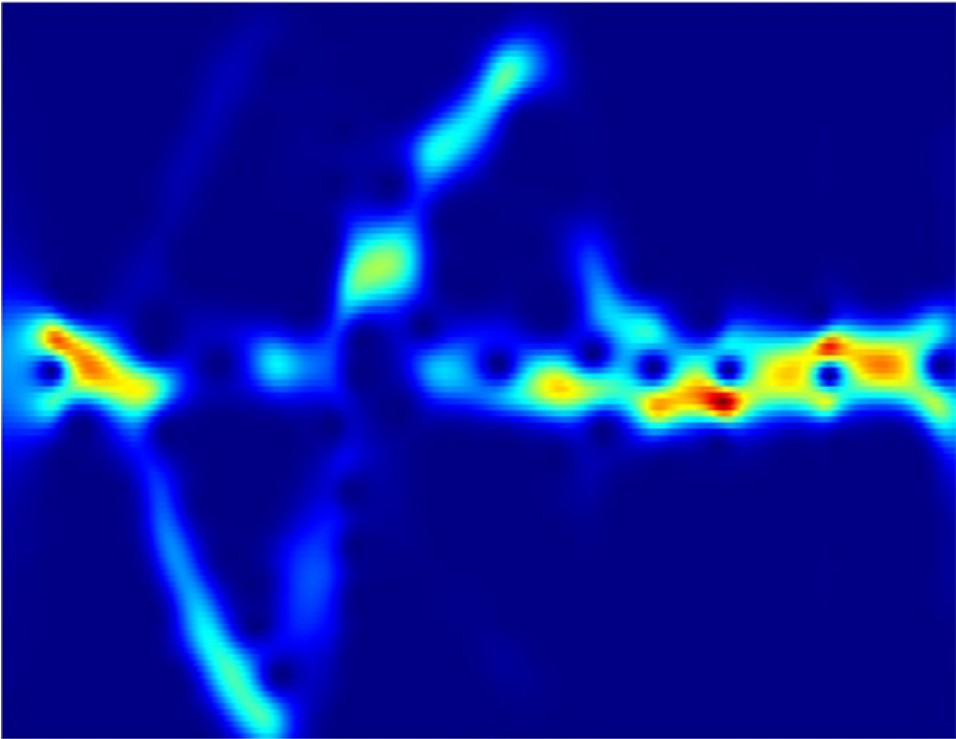 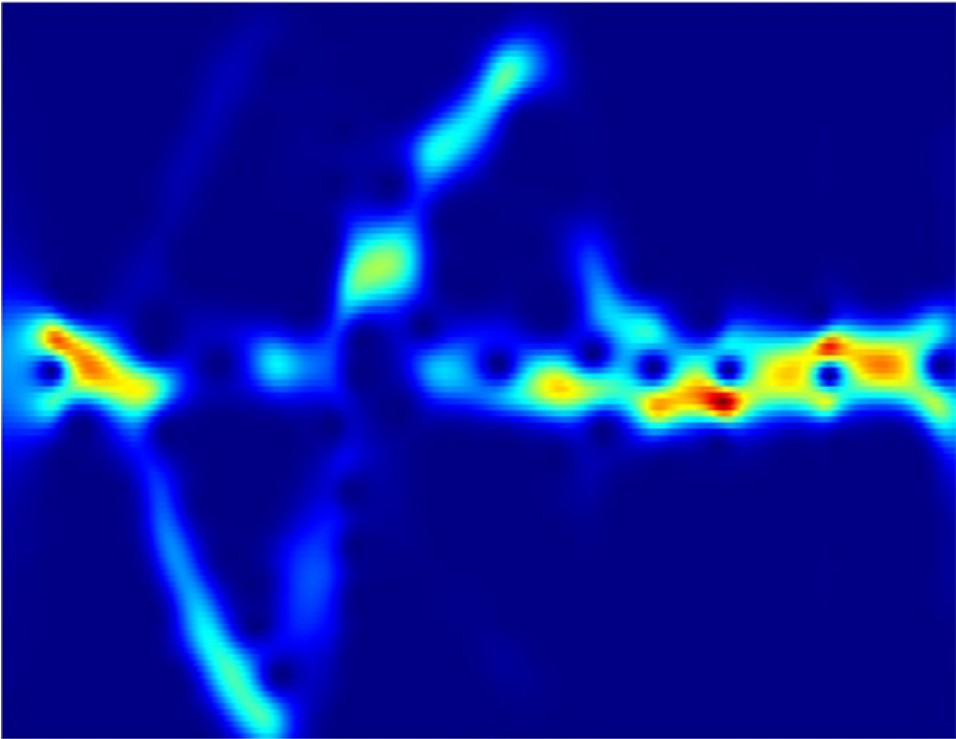 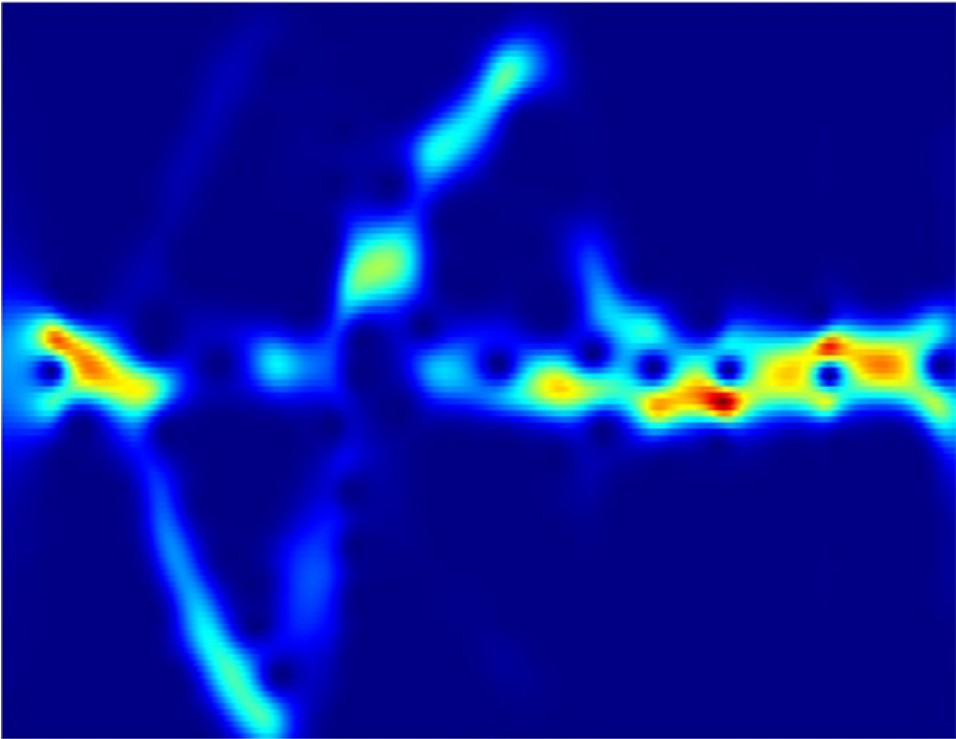 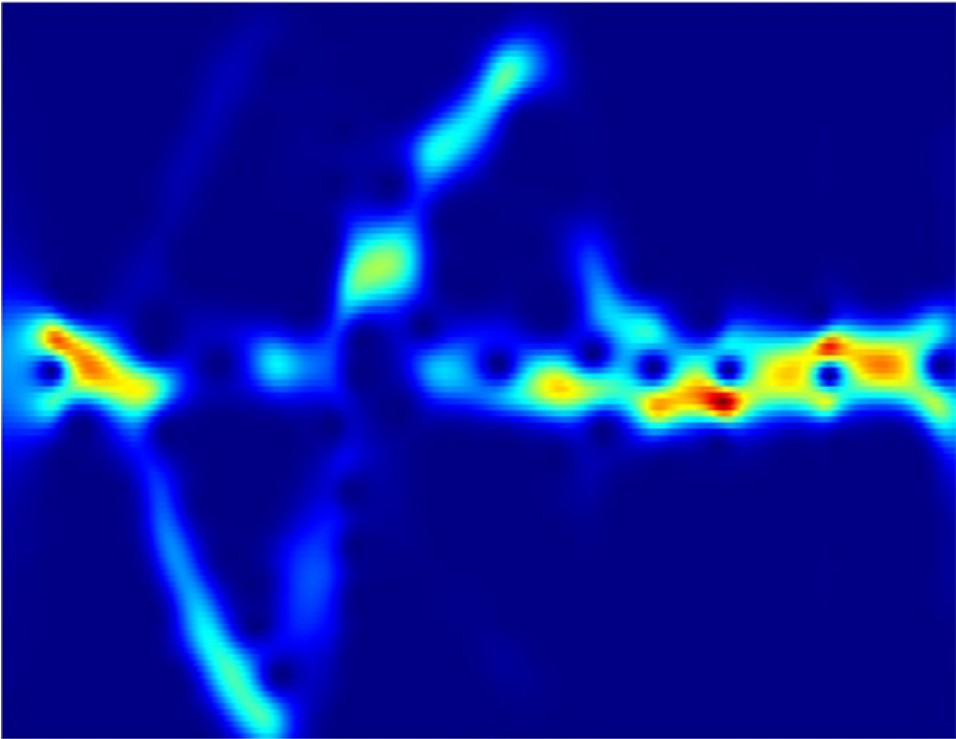 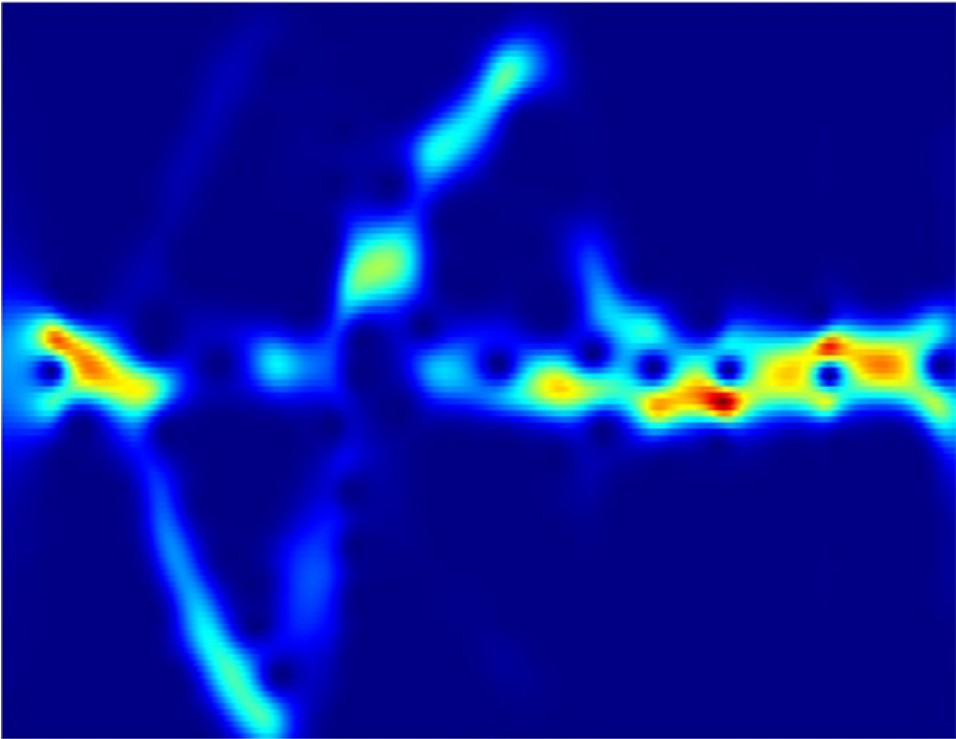 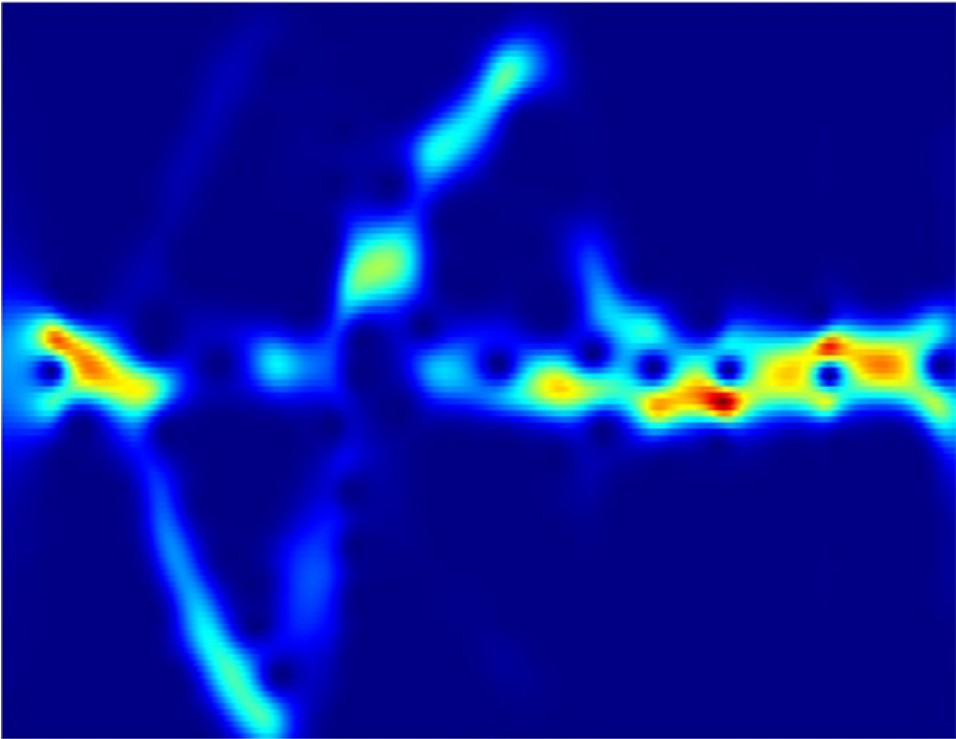 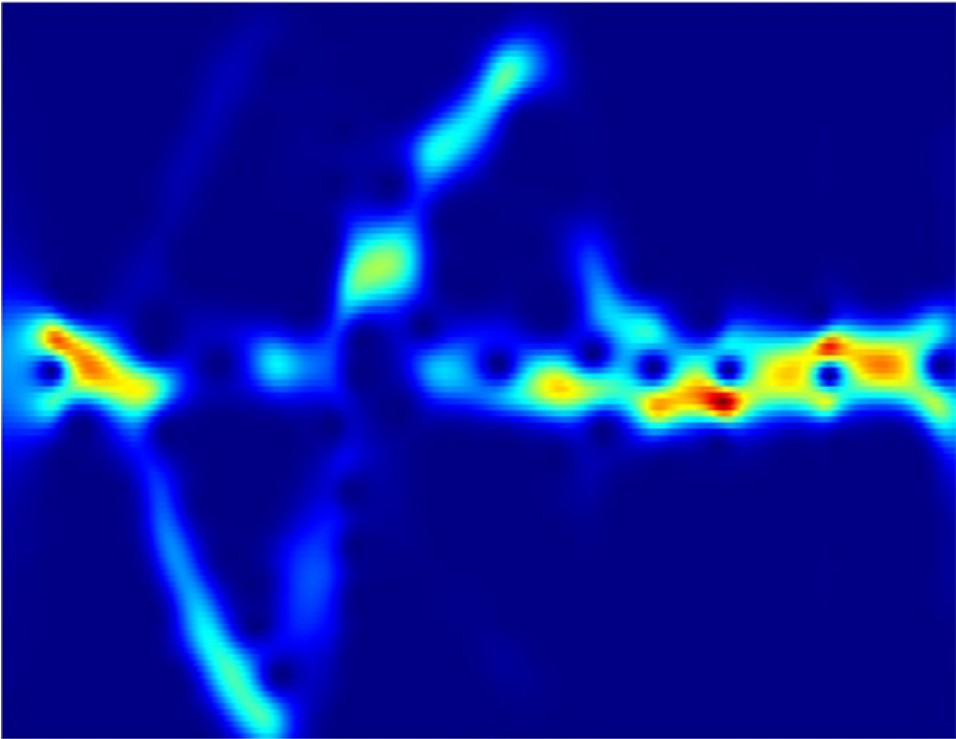 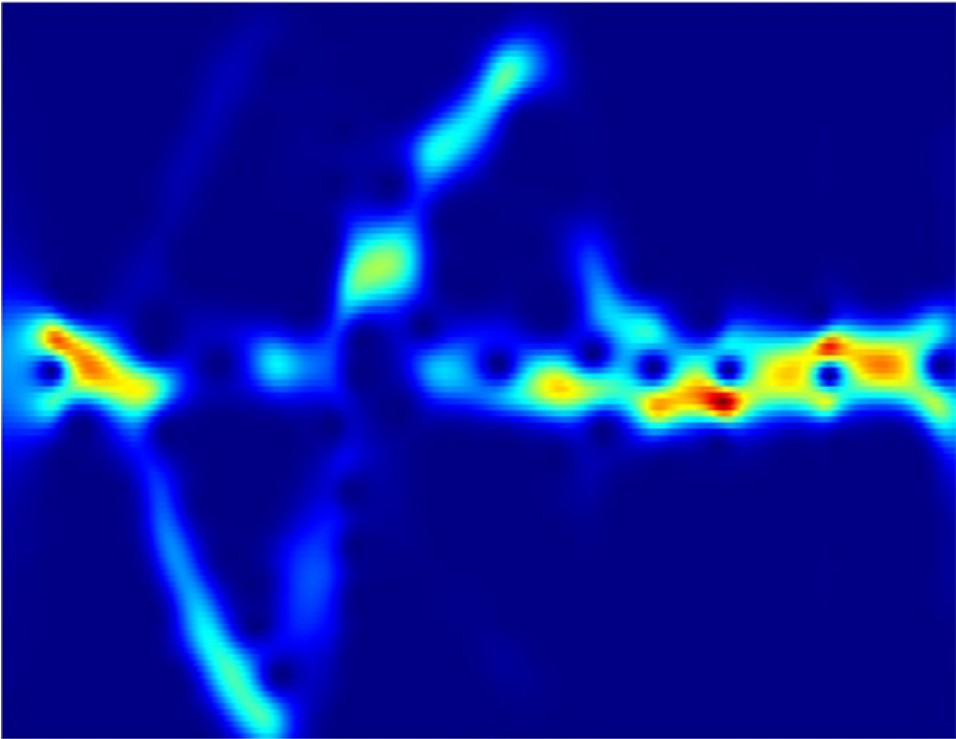 Only needs O(1) sequential operations
Reduces the overhead of training the feature extractor
21
Evaluation Setup
Implementation
Desktops with Intel 5300 NIC
Collect 40 difference gesture classes.
20 as base dataset
E.g. Draw ‘1’, Draw ‘2’, Draw ‘U’, Draw Circle, Draw Rectangle …
20 as unseen dataset
E.g. Draw ‘a’, Draw ‘b’, Slide, Sweep, Draw Zig-zag …
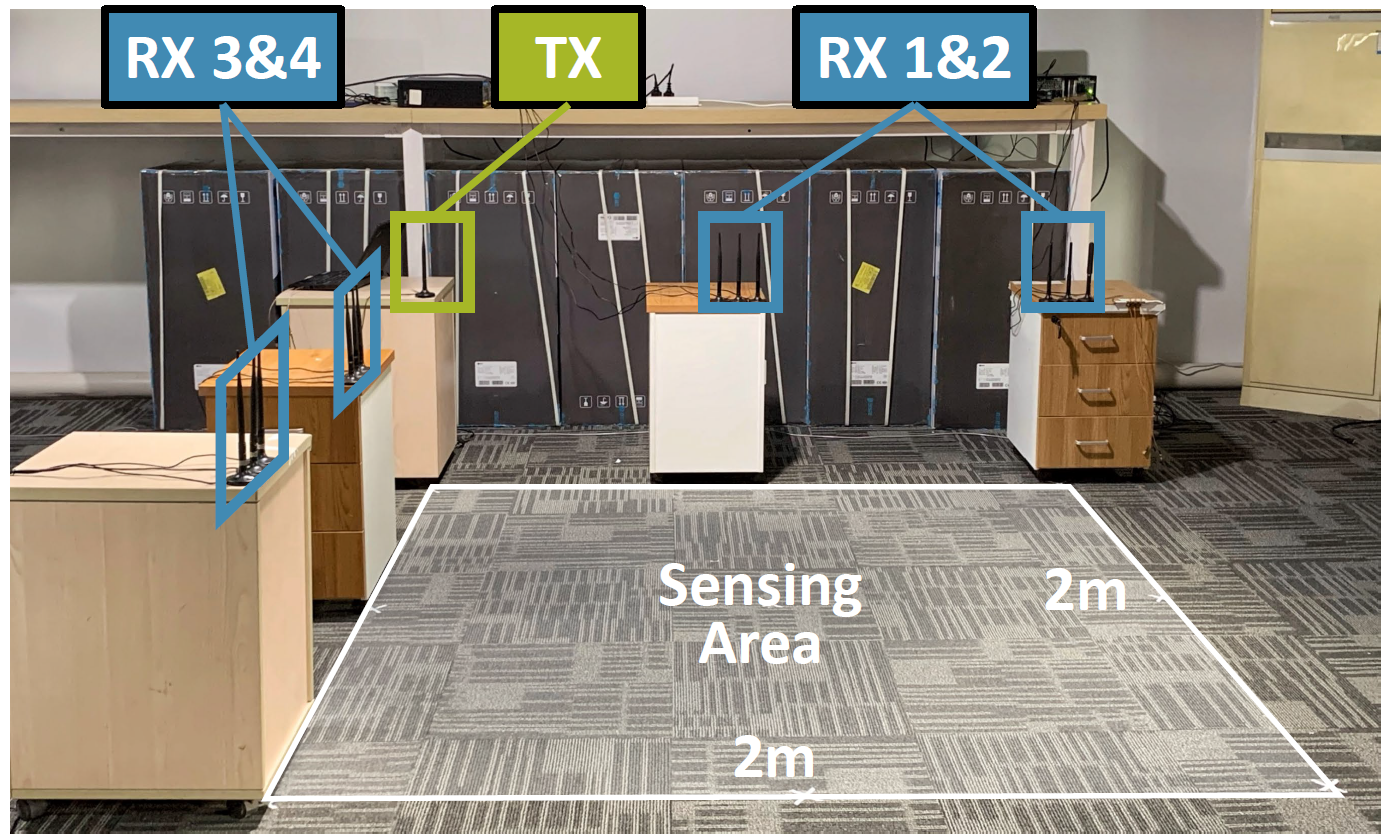 22
Overall Accuracy
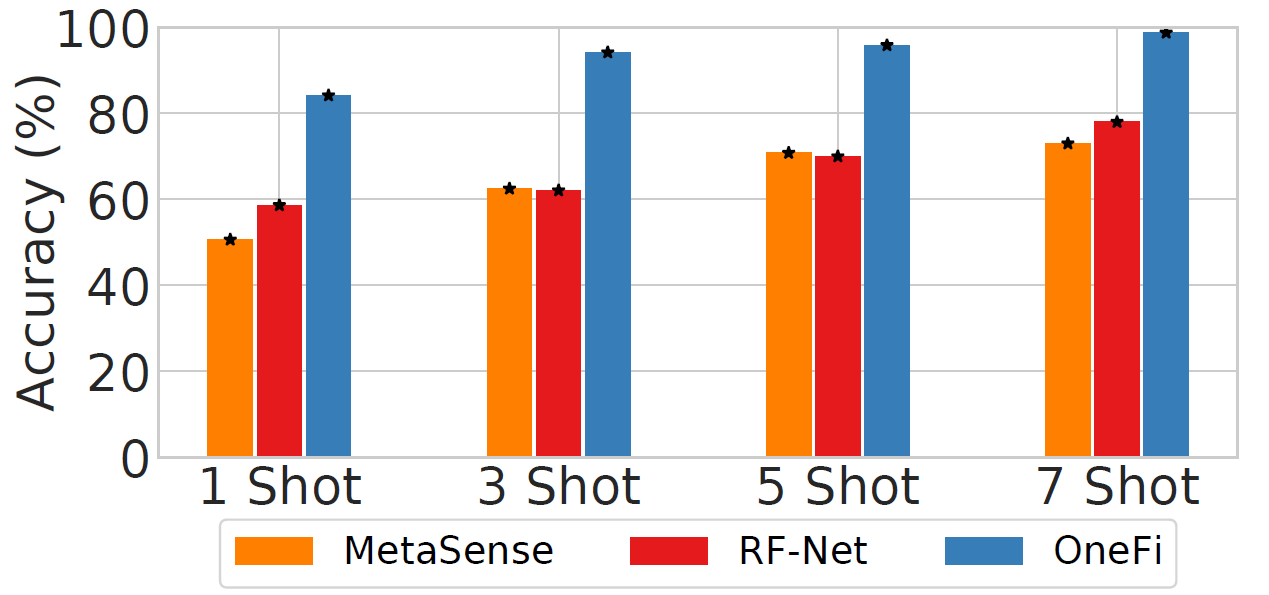 Upon six-unseen-gesture classification
Outperform MetaSense and RF-Net greatly
23
Effect of Virtual Gestures
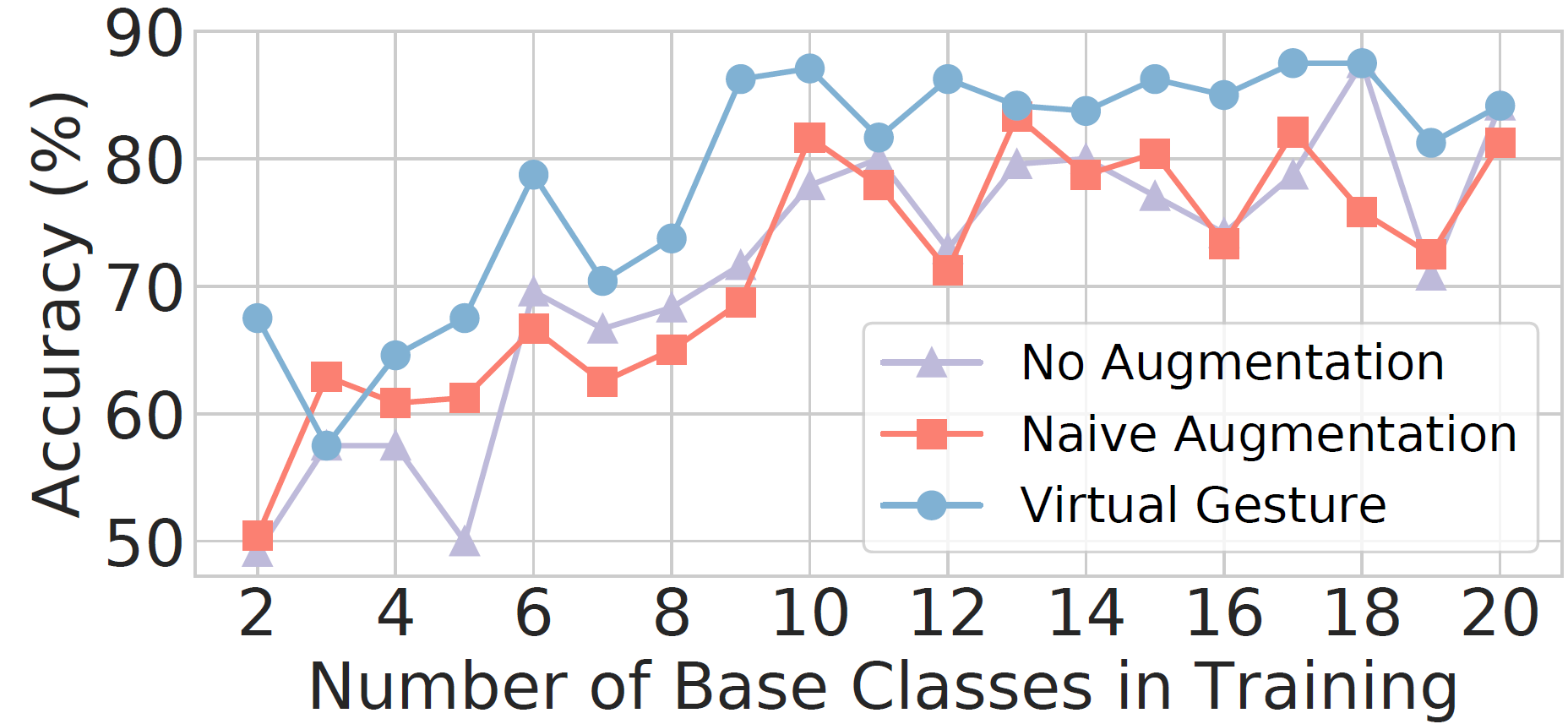 Virtual gesture generation is effective in enriching the prior knowledge and improving few-shot recognition accuracy.
24
Training Overhead
Different backbone networks
Different learning frameworks
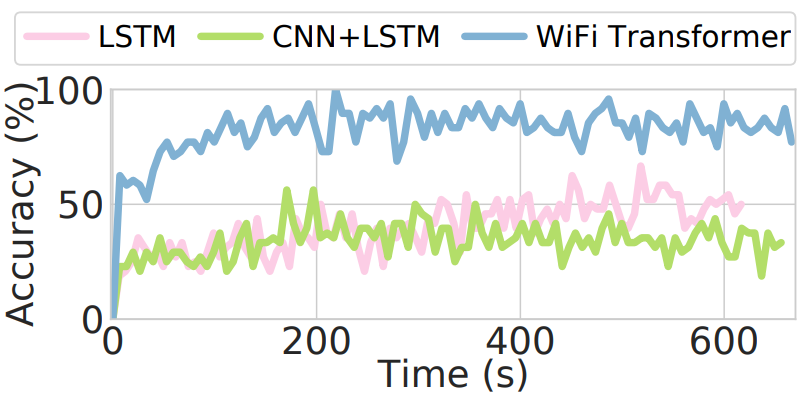 Converge in 2 mins
OneFi entails significantly less training overhead.
WiFi Transformer help to relieve the training overhead.
25
Summary of other evaluation results
By adding more shots, OneFi can achieve high accuracy in 20-unseen-gesture classification.
OneFi works well with small number of WiFi receivers.
OneFi generalizes in cross-domain experiments.
(72% with 3 shots)
(1 or 2 receivers)
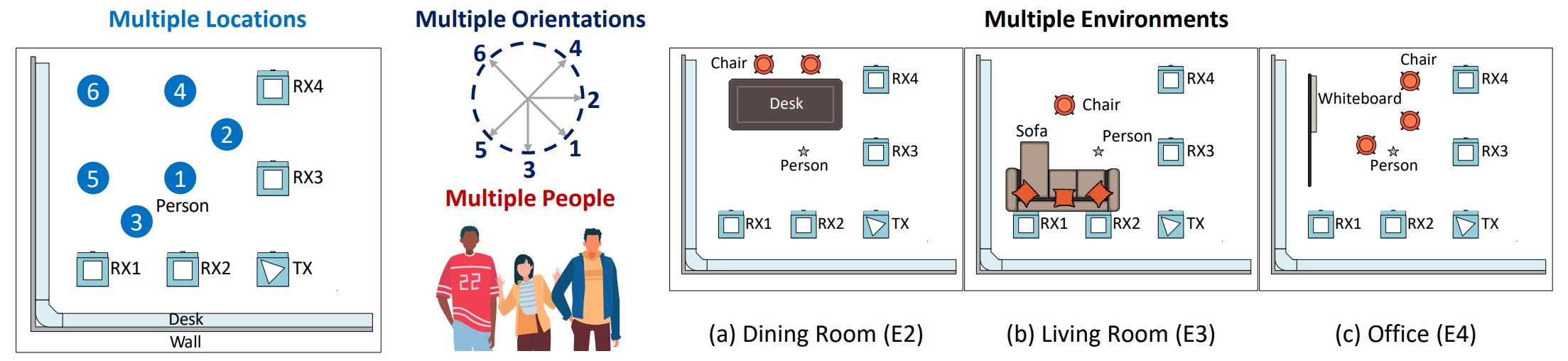 26
Conclusion
We design OneFi, a one-shot WiFi HGR system. Extensive experiments demonstrate its strong ability to recognize unseen gestures.
 We present a novel virtual gesture generation technique that significantly enriches the prior knowledge.
We propose a lightweight one-shot learning framework, together with a self-attention based backbone to alleviate training overhead.
Thanks! & Questions?
27